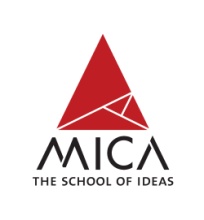 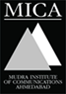 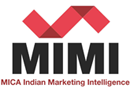 A Product from MICA
Tutorial for MICA Indian Marketing Intelligence (MIMI)
www.mica-mimi.in
Home Page
Home Page
Are you Curious to know this??
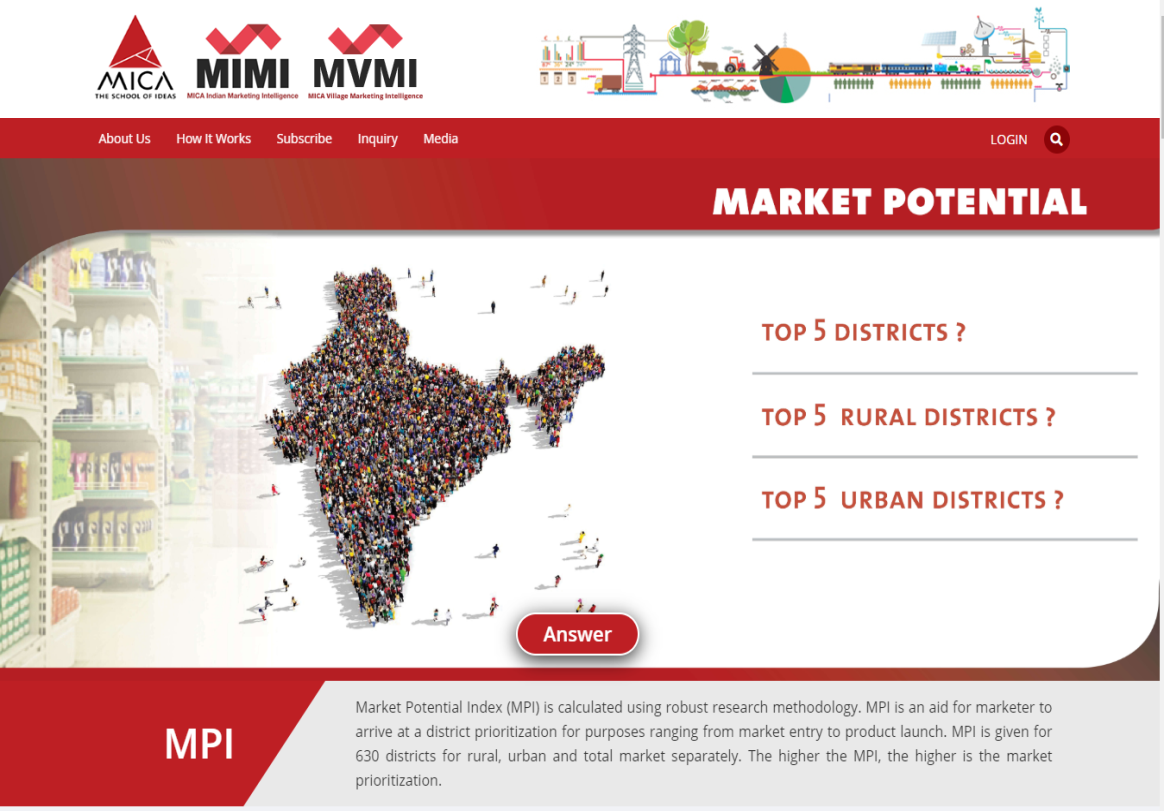 Please Click here and Share your contact details
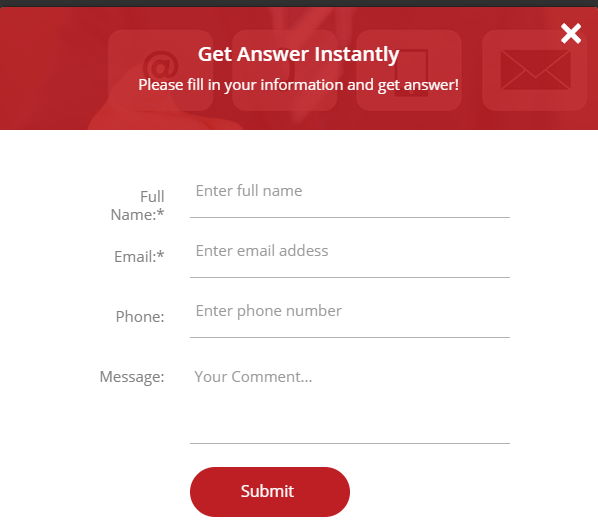 Kindly Share your contact details and Click on 'Submit’
Here is the Answer
Home Page
Are you Curious to know this??
Here is the Answer
Introduction to MICA
Introduction to Market Intelligence
Introduction to Market Intelligence
Scroll down to know More..
UNIQUE FEATURE
SECTORS WE COVER
DATA SOURCES
METHODOLOGY
MIMI TEAM
DOWNLOAD BROCHURE
Log-in Page
Please Enter Your Login Credentials
Explore Data (District level/Urban Agglomeration/ Towns)
Explore Data  District
Explore the Database as per your requirement.
A Sample Case Study: Branch Expansion in Rural Bihar
A leading Bank would like to expand its rural branch network in the state of Bihar. 
How can they prioritise required number of districts with the help of MIMI? 
 
For this, You may please select following variables from “Explore Data”  Screen :

1) Rural MPI 
2) Rural Population 
3) Rural Value of Crop Production 
4) Rural Value of Crop Production Agriculture 
5) Rural Value of Crop Production Horticulture 
6) Rural Amount Deposit 
7)Rural Shop or Offices
Exploring the database for Case Study
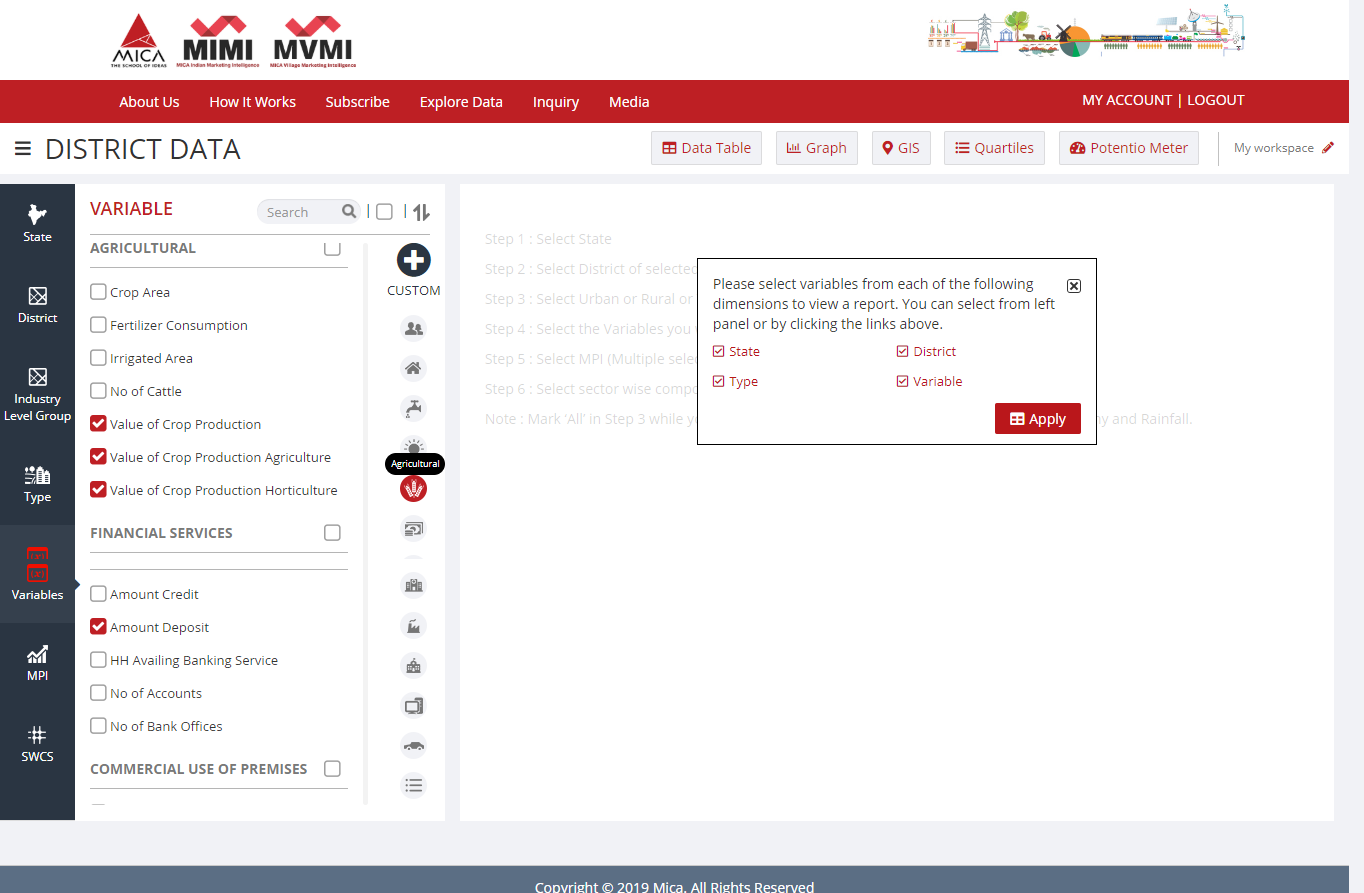 Click Here ‘Apply Changes’
Check Your Explored Database in Data Table
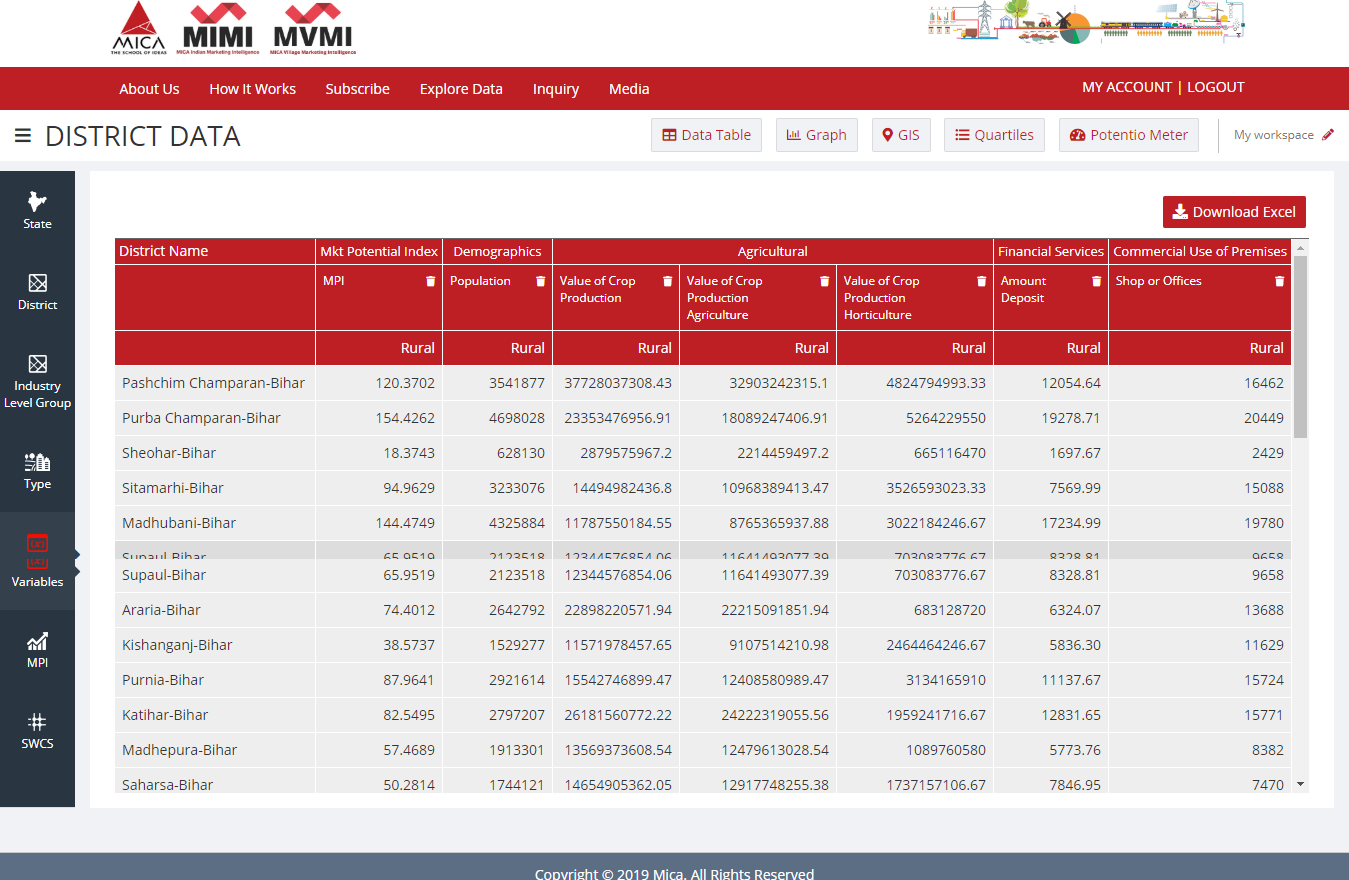 Click  here to  Export your  Selected Database
Please Click here to view your Selected  Variables
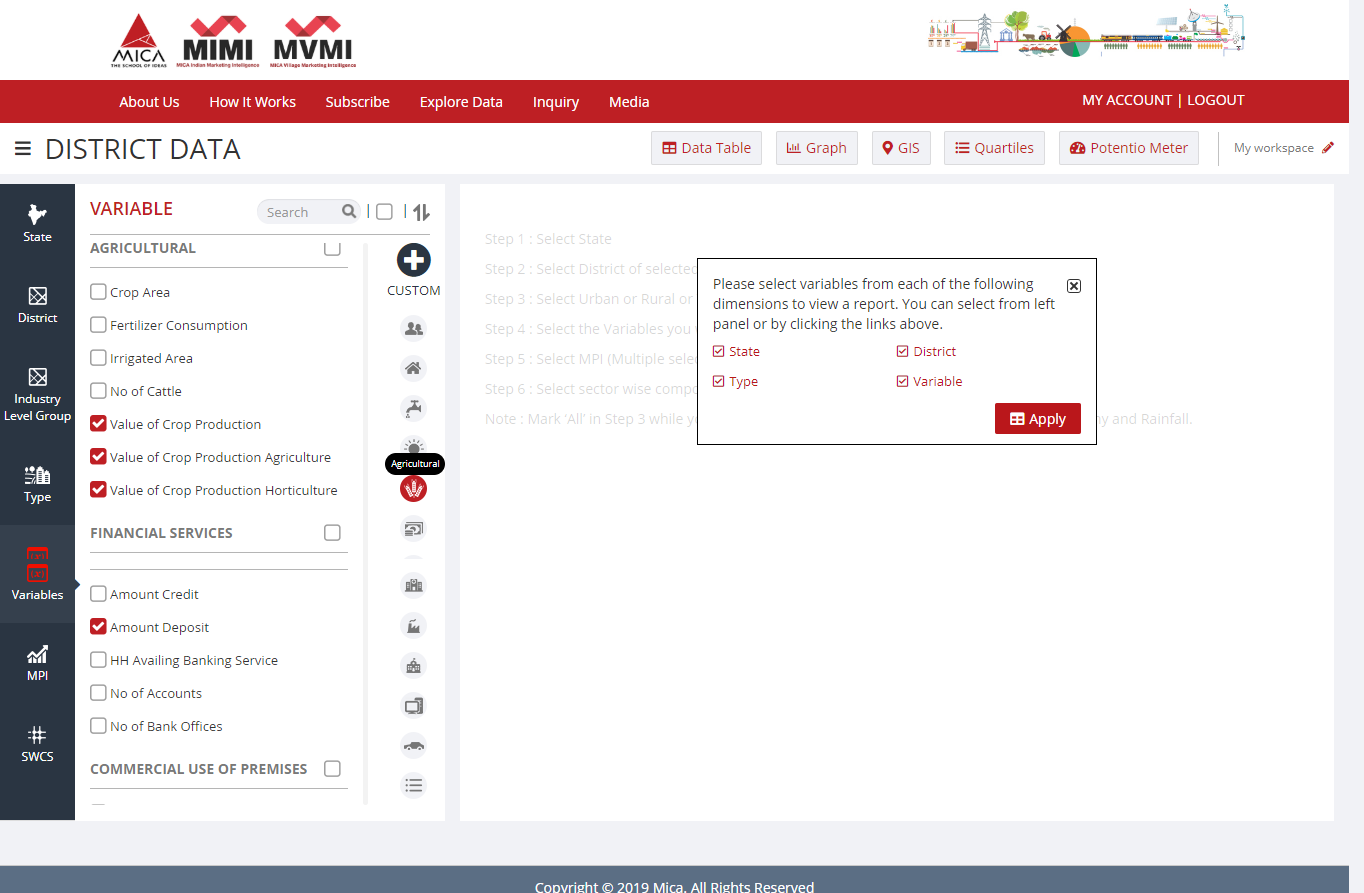 Downloaded data in ‘.xls’ file format
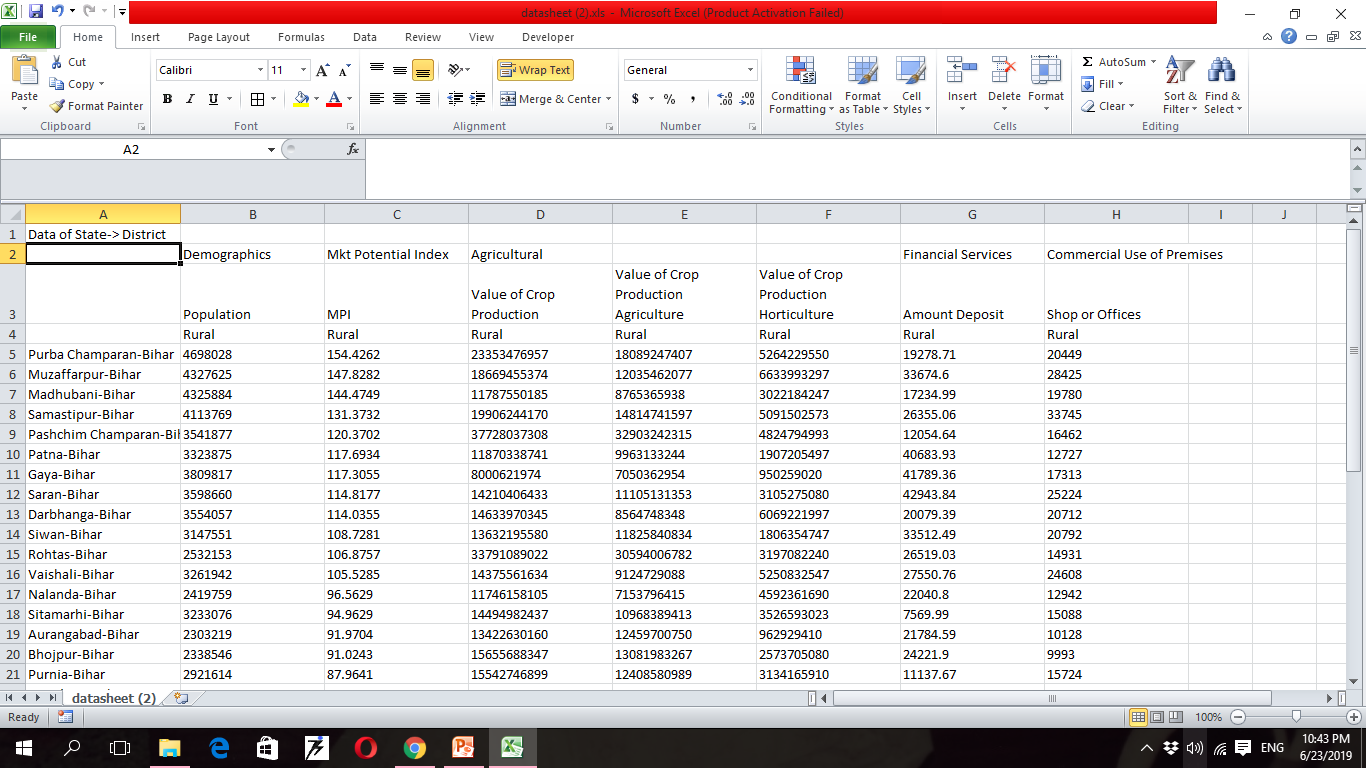 You can easily represent your selected data graphically by using four different type of Charts
Please Select /Change  type of Chart
Click on ‘Filters’ to Select Variables & districts for Chart
Please Click here to Export Chart for selected Data in ‘PDF‘
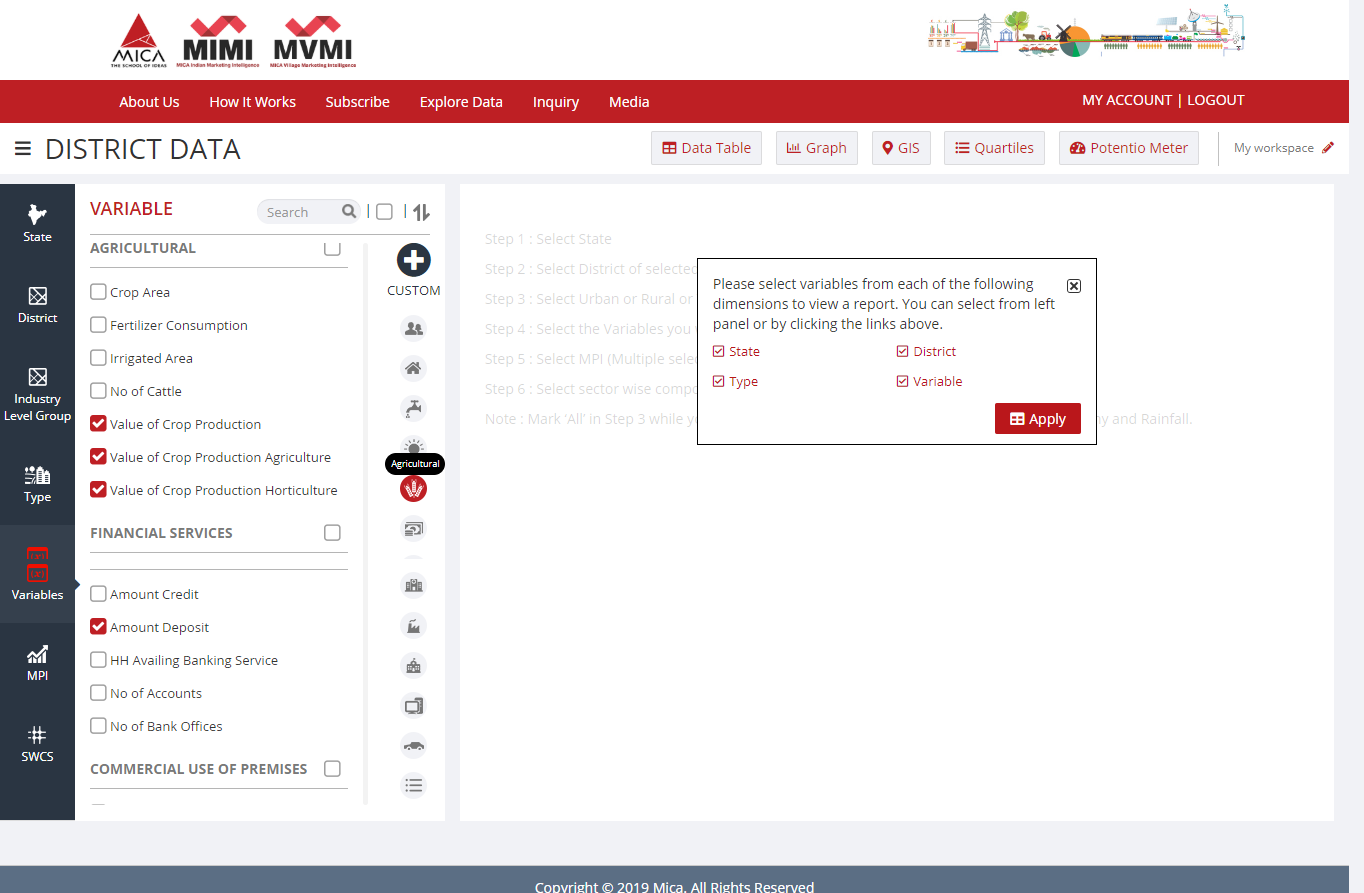 Dialogue-Box : Filters 
Click on ‘Filters’ to select Districts and a Variable
Click on ‘Apply’ to Generate Bar Chart
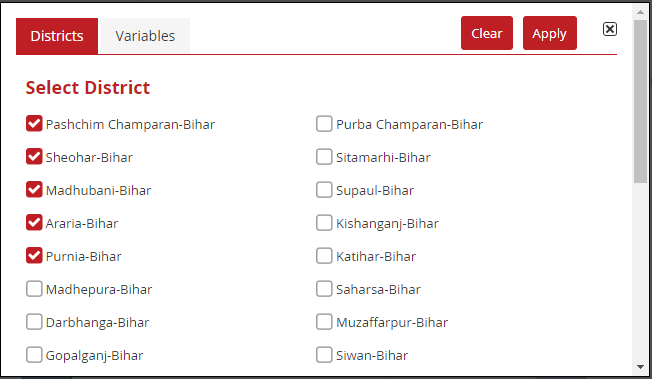 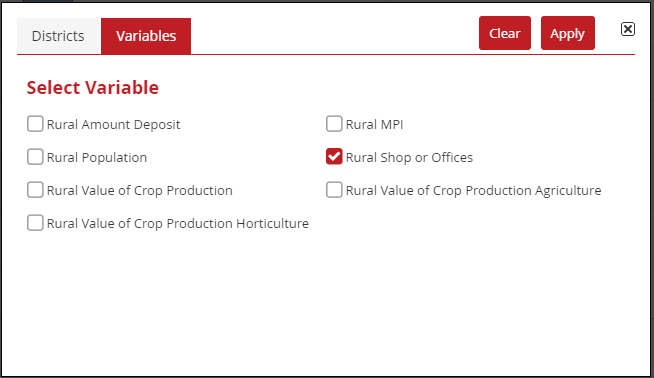 Second Level Chart (Bar)

Rural Shops or Offices
Please Select /Change  type of Chart
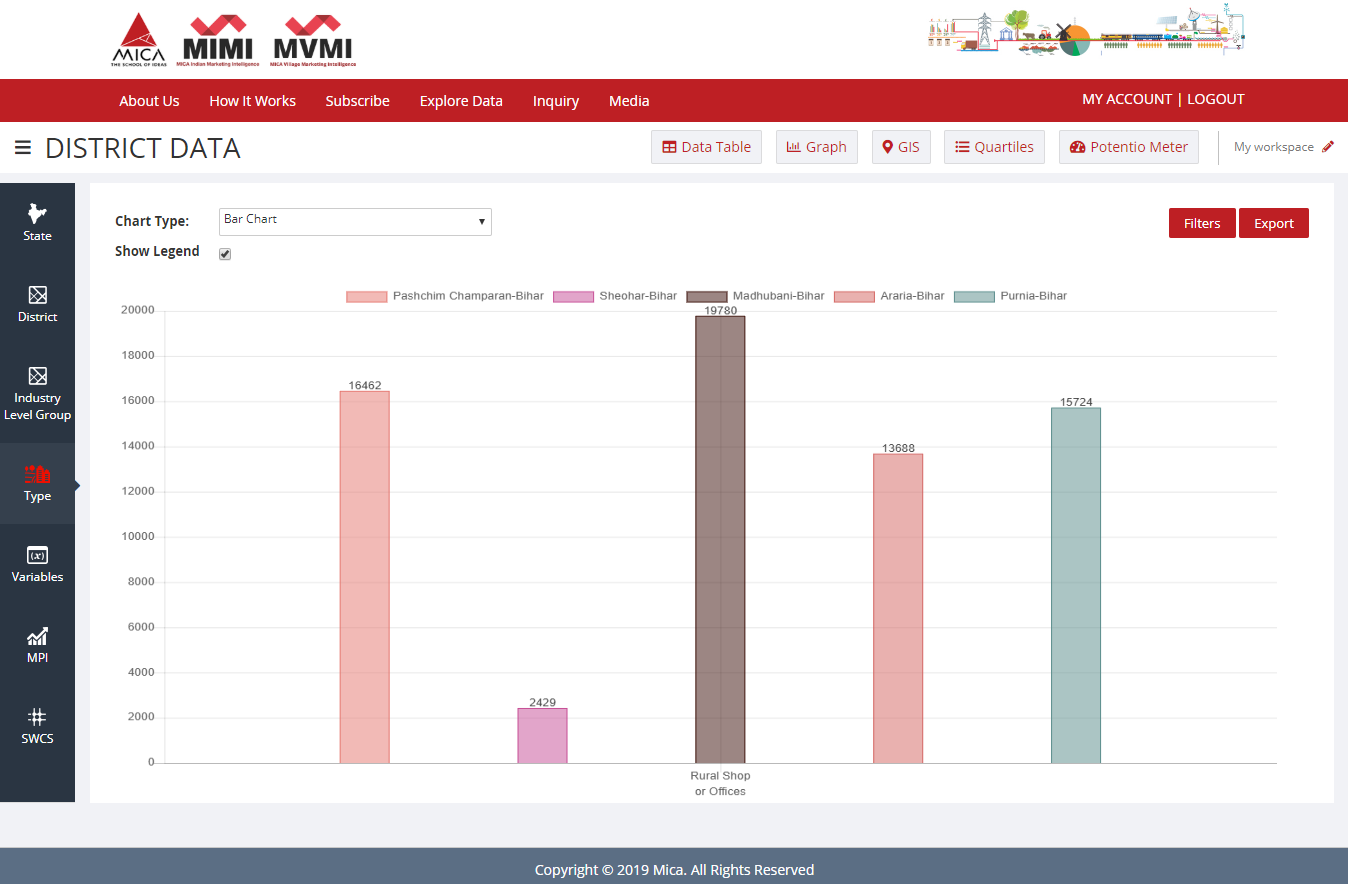 Click on ‘Filters’ to Select Variables & districts for Chart
Please Click here to Export Chart for selected Data in ‘PDF‘
Downloaded Bar Chart in ‘PDF’ file format
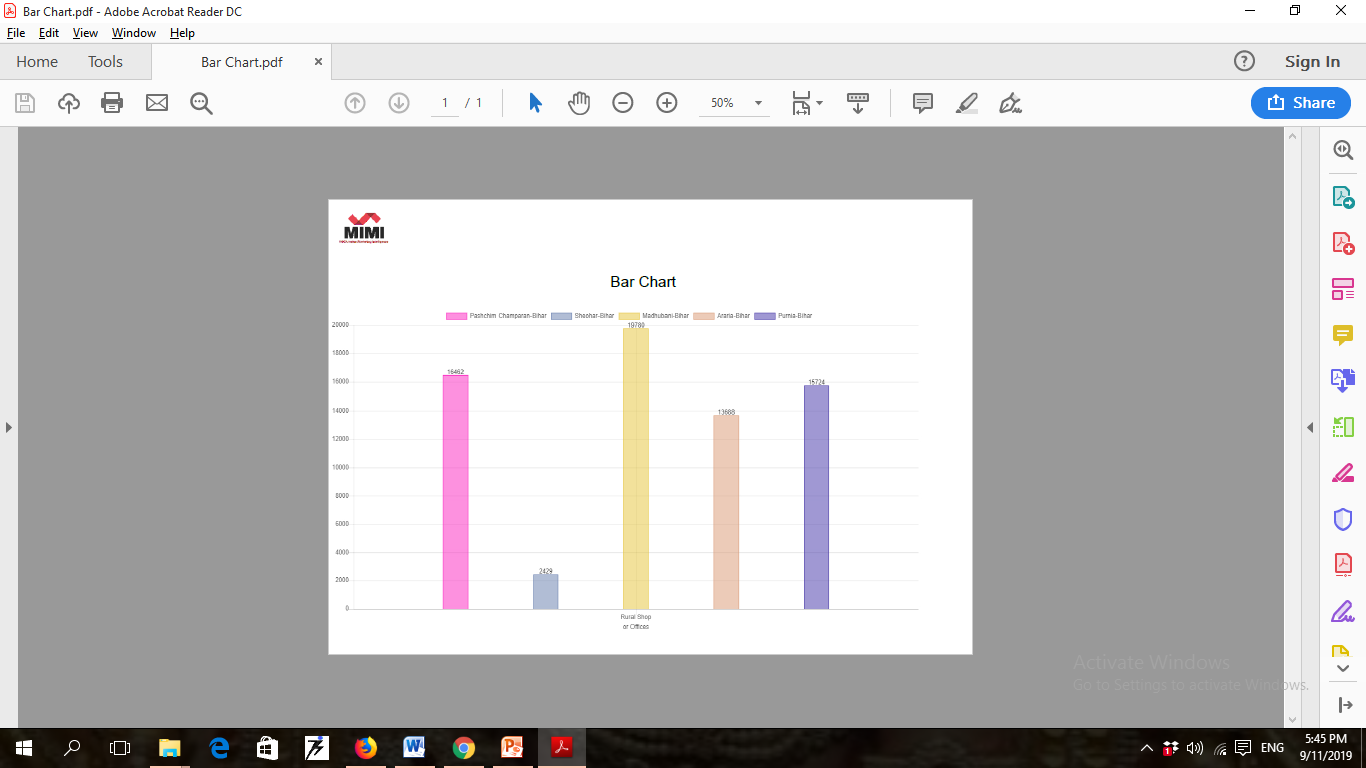 Selections in ‘Filters’ for  ‘Second Level Chart’
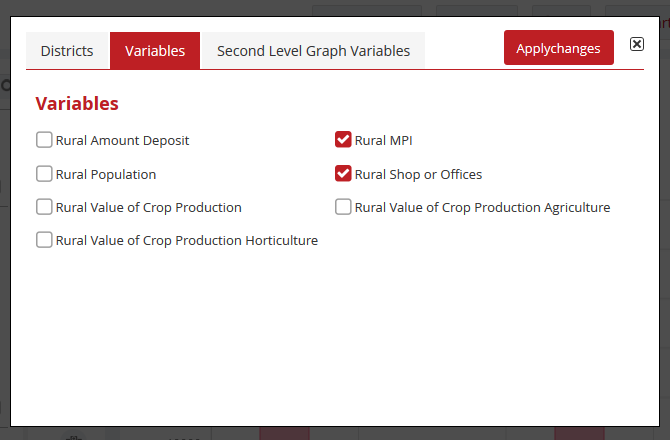 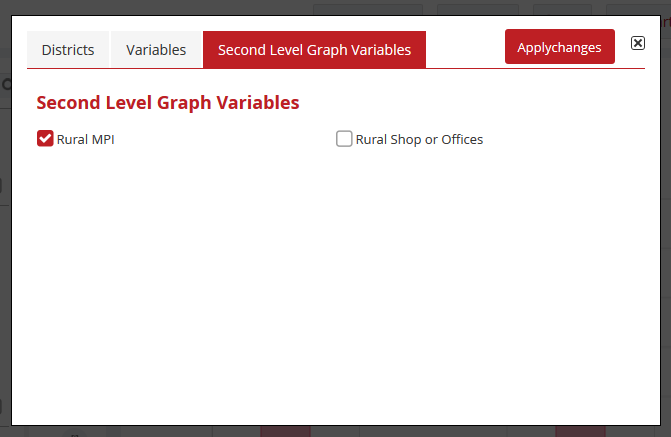 Second Level Chart (Bar)

Range of MPI is 1.00 to 1000.00
Range of Rural Shops or Offices is 200 to 2000
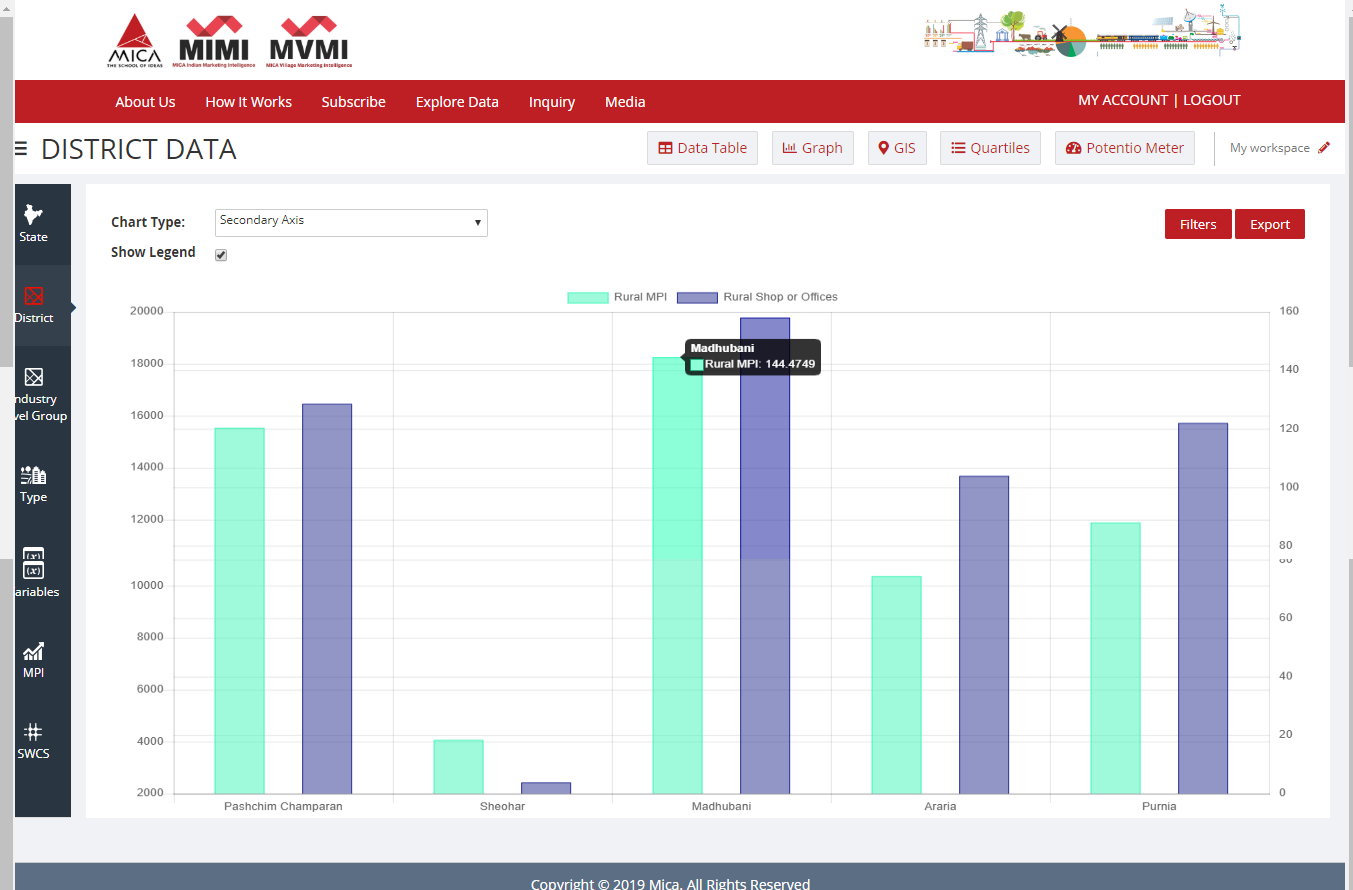 Click on ‘Filters’ to Select Variables & districts for Chart
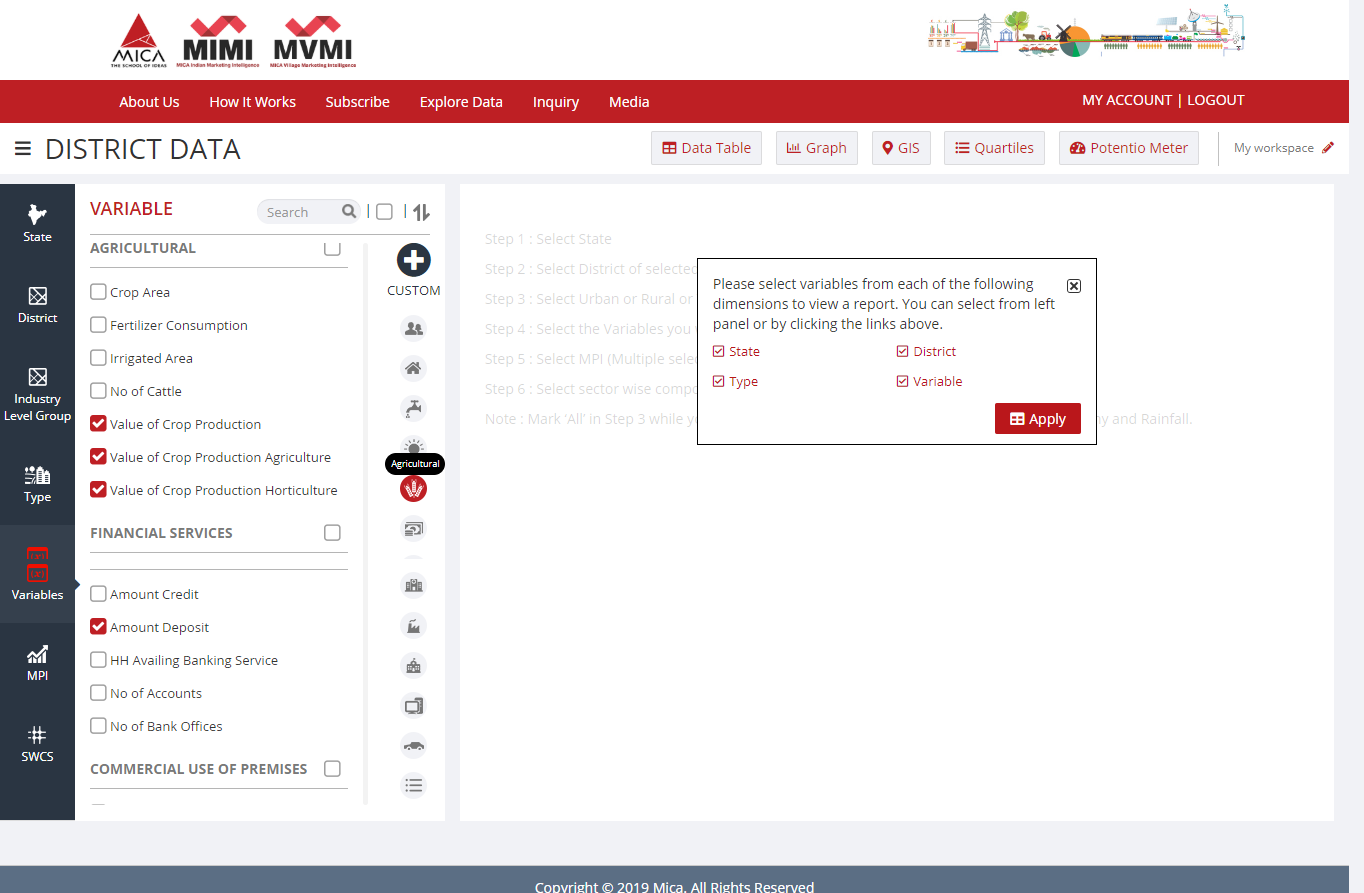 Downloaded Second Level Chart in ‘PDF’ file format
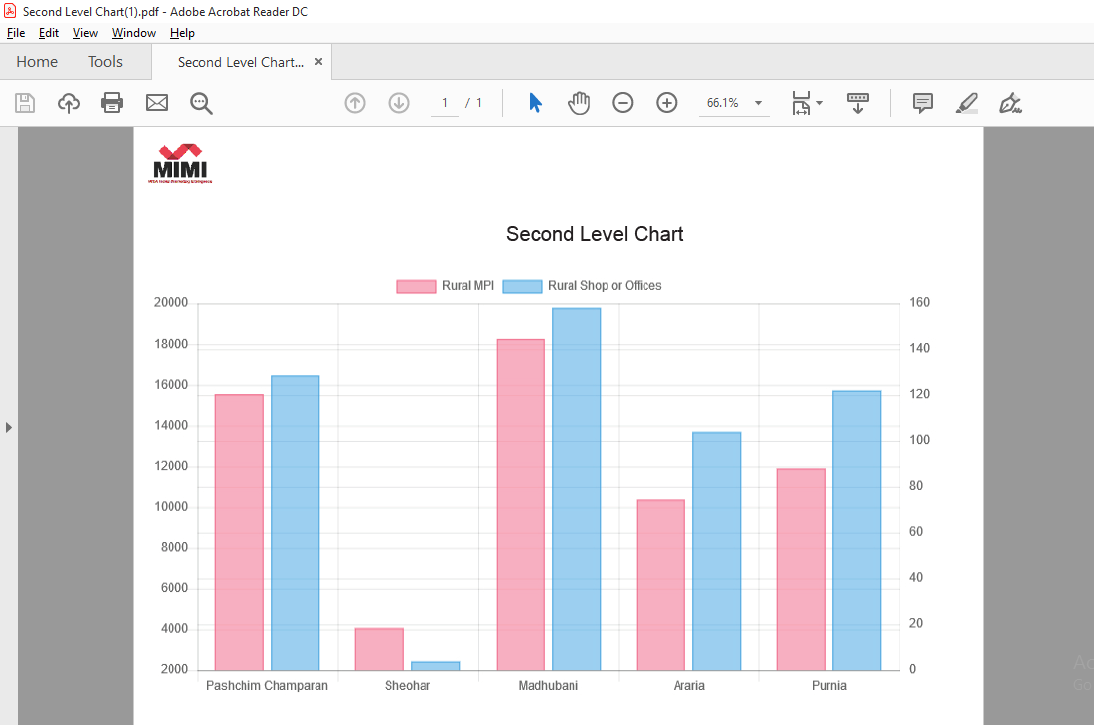 Line Chart
Click on ‘Filters’ to Select Variables & districts for Chart
Please Select /Change  type of  Chart
Please Click here to Export Chart for selected Data in ‘PDF‘
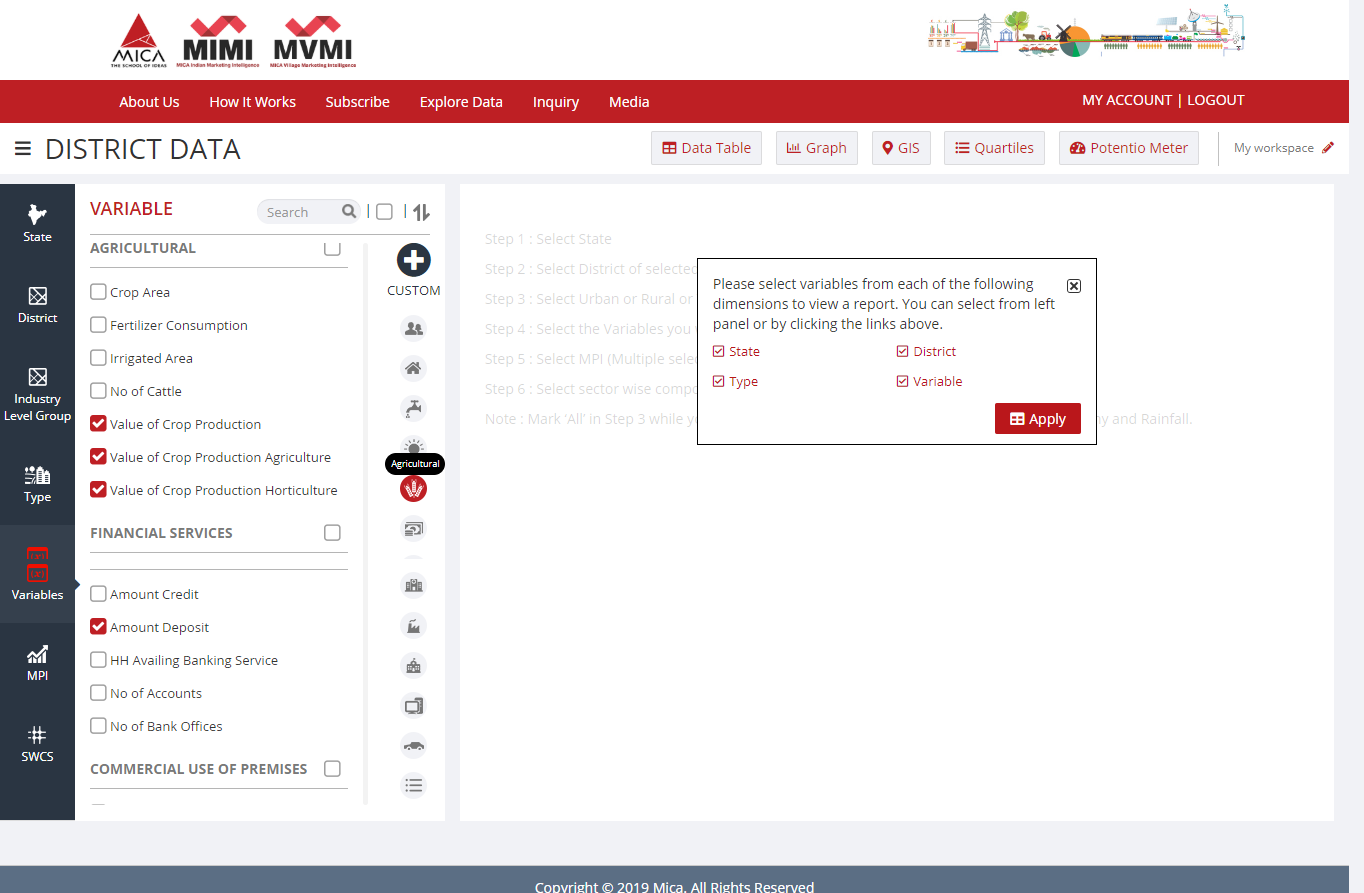 Radar Chart
Please Click here to Export Chart for selected Data in ‘PDF‘
Please Select /Change  type of Chart
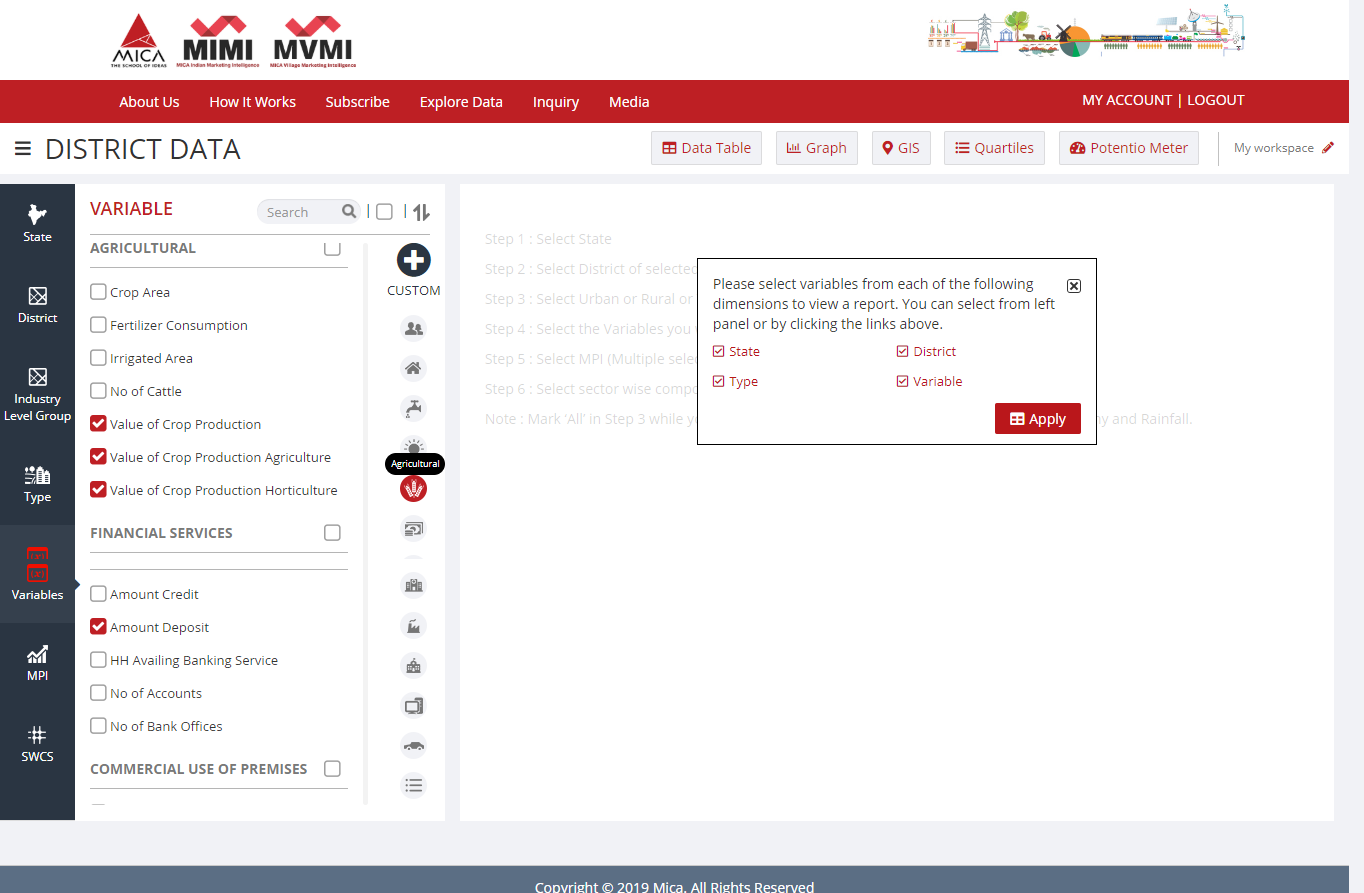 Bubble Chart
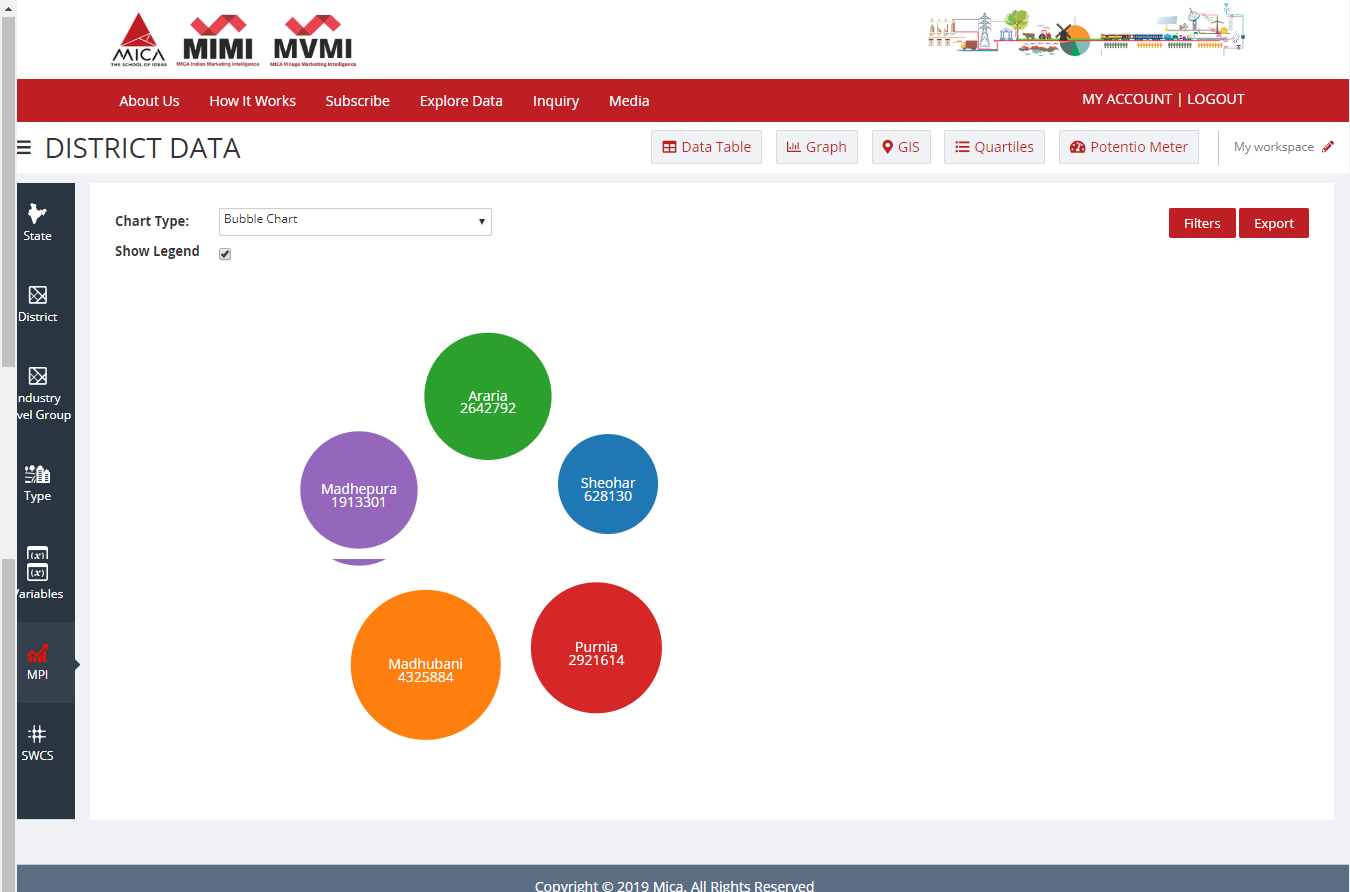 Click on ‘Filters’ to Select a Variable & some districts for a Chart
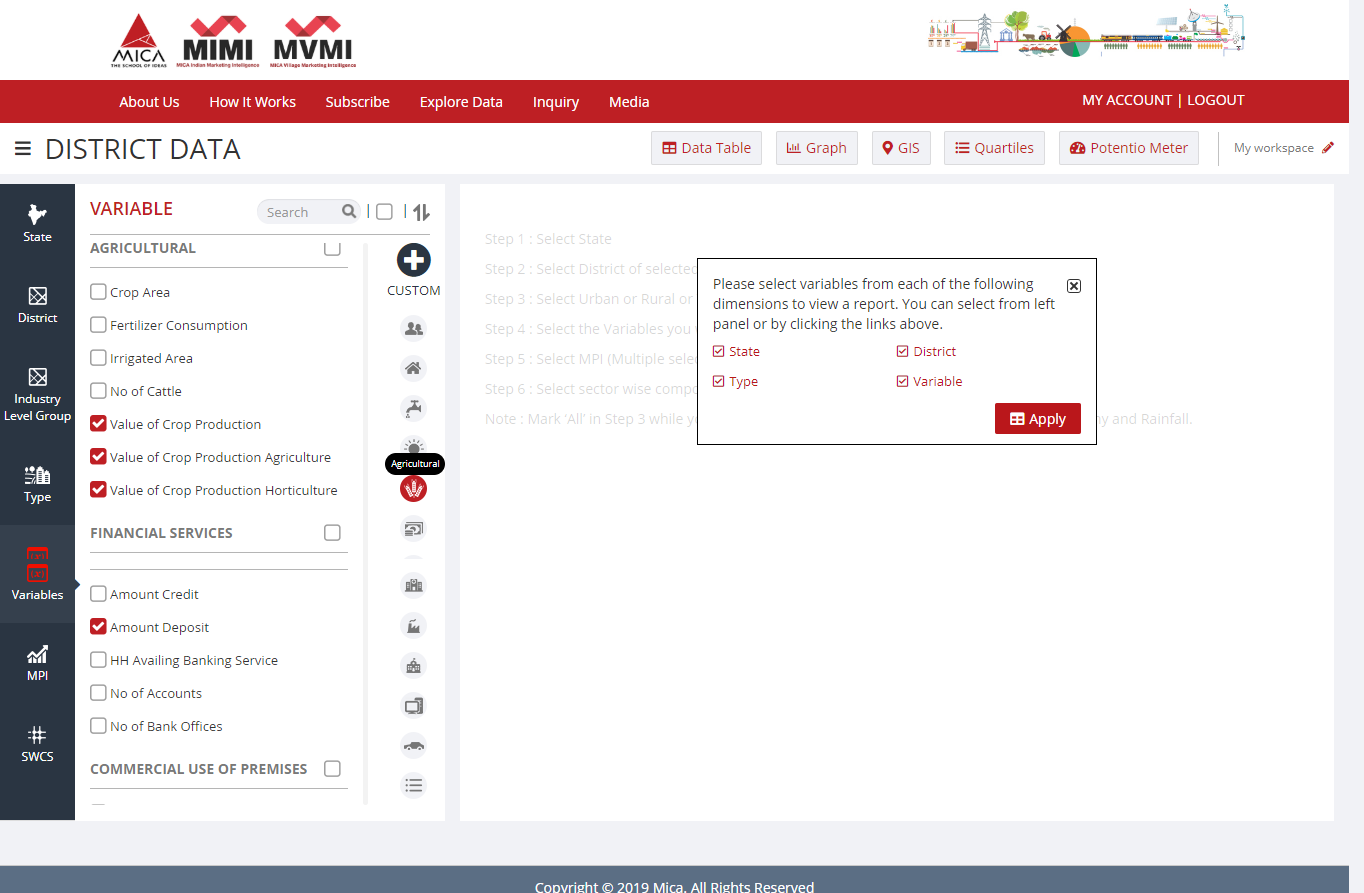 G.I.S.(Geographic Information System) Application
Click here to Export Map in ‘PDF’
Click  here for full-screen display
Click here to modify your selections
Click  here to view selected data for that particular a District
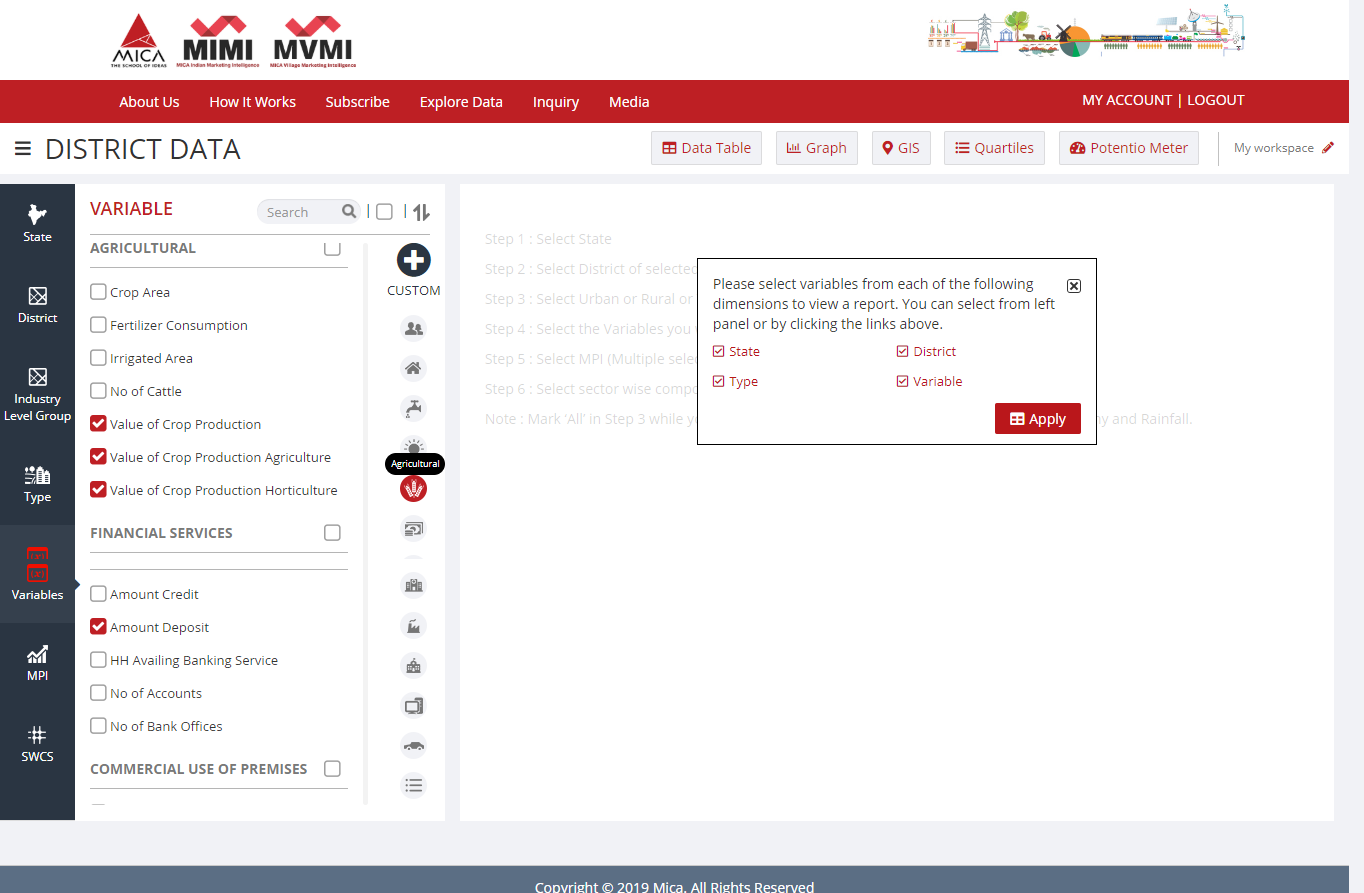 G.I.S. Application in PDF File Format
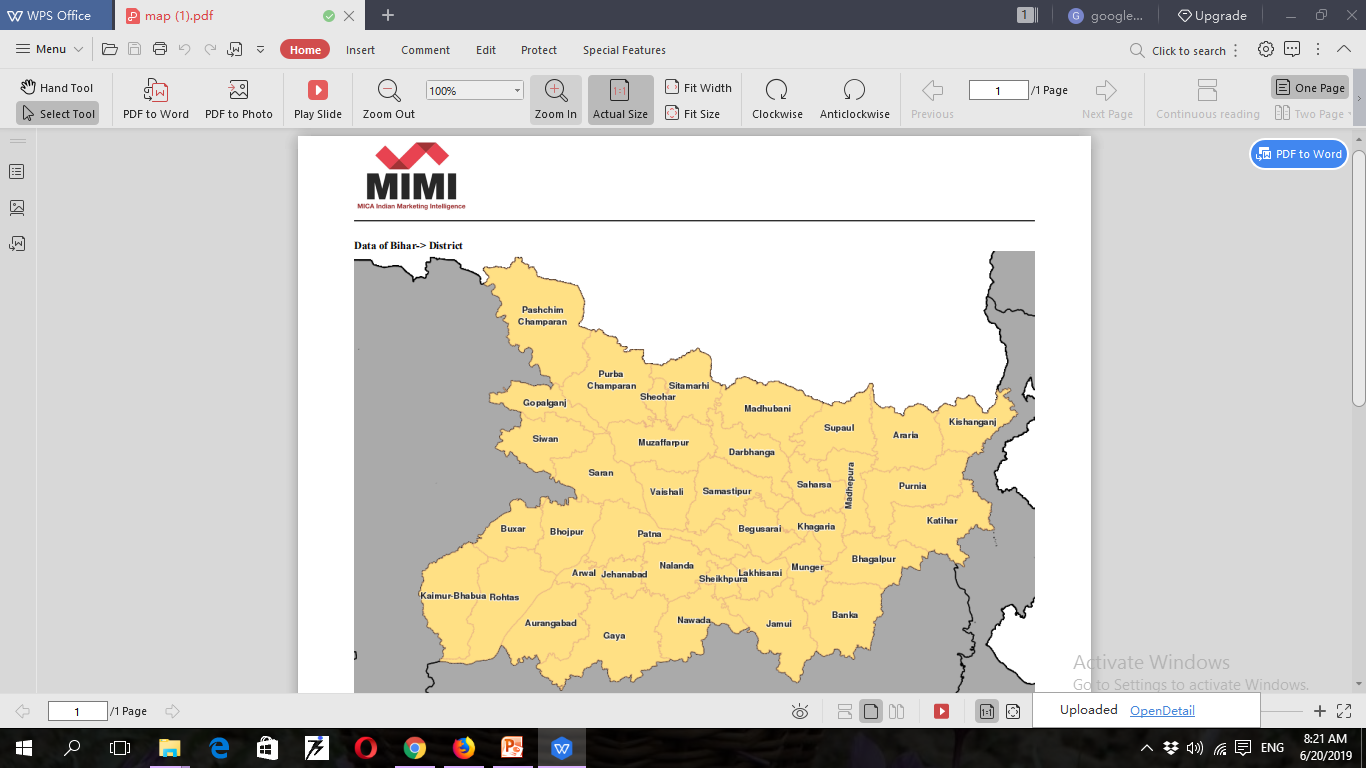 Thematic Query (With One Variable)
Select Your Preferred Variable
Up to ‘5 ‘ Groups
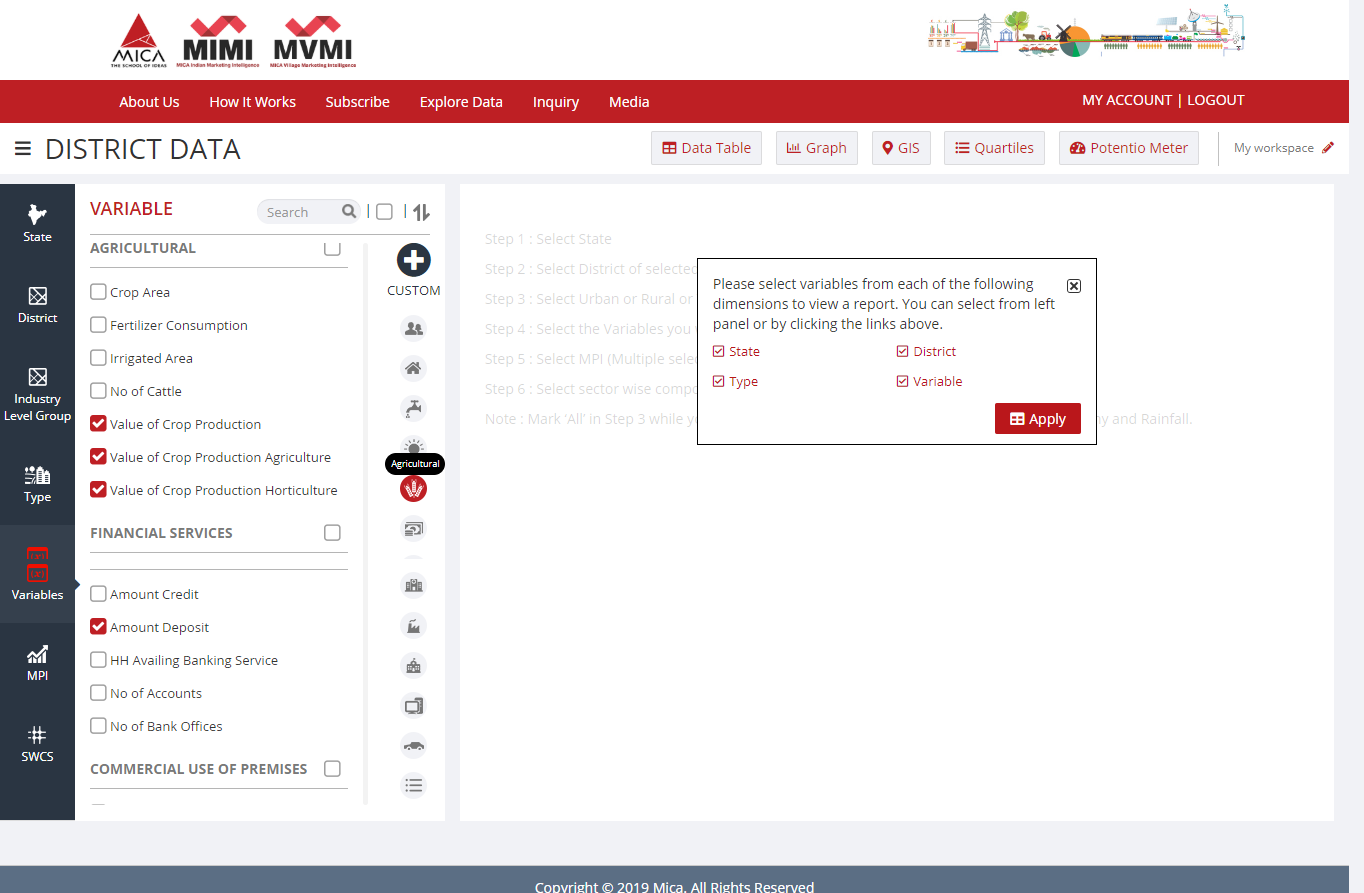 Out put of Thematic Query (With One Variable)
Click here to Export Map  in PDF
Click  here for full-screen display
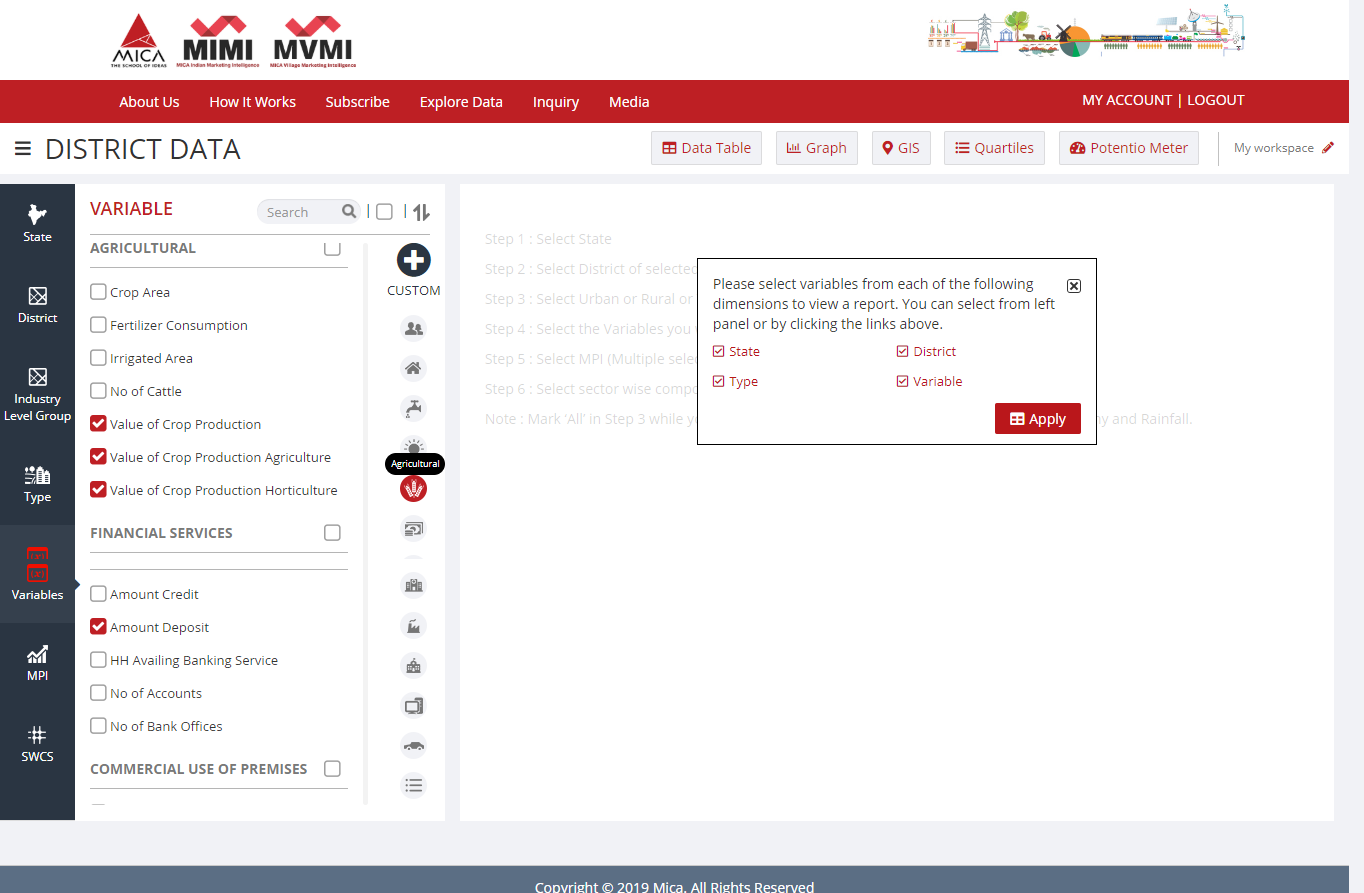 Thematic Query (With Two Variables)
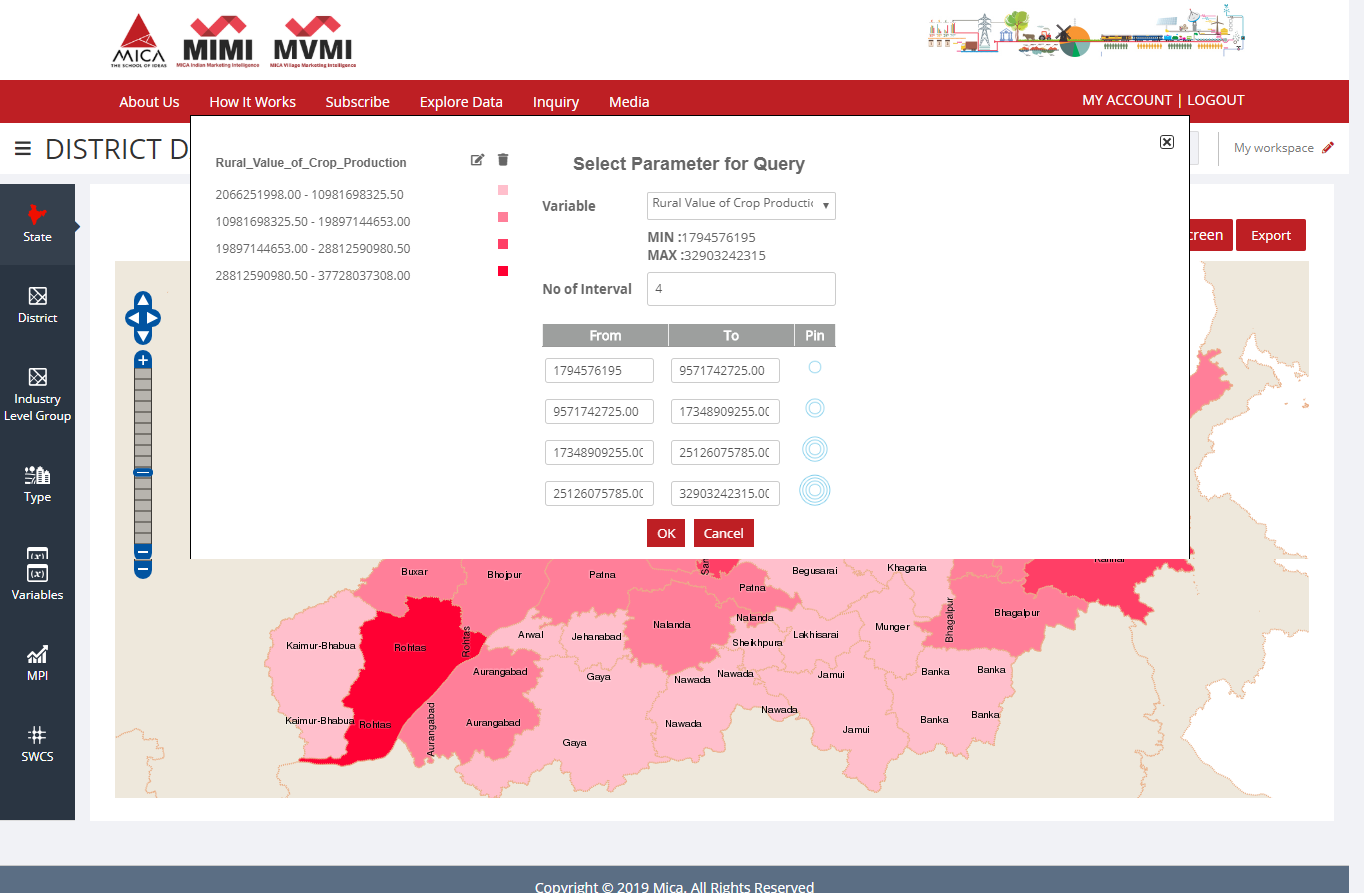 Select Your Preferred Variable
Up to ‘5 ‘ Groups
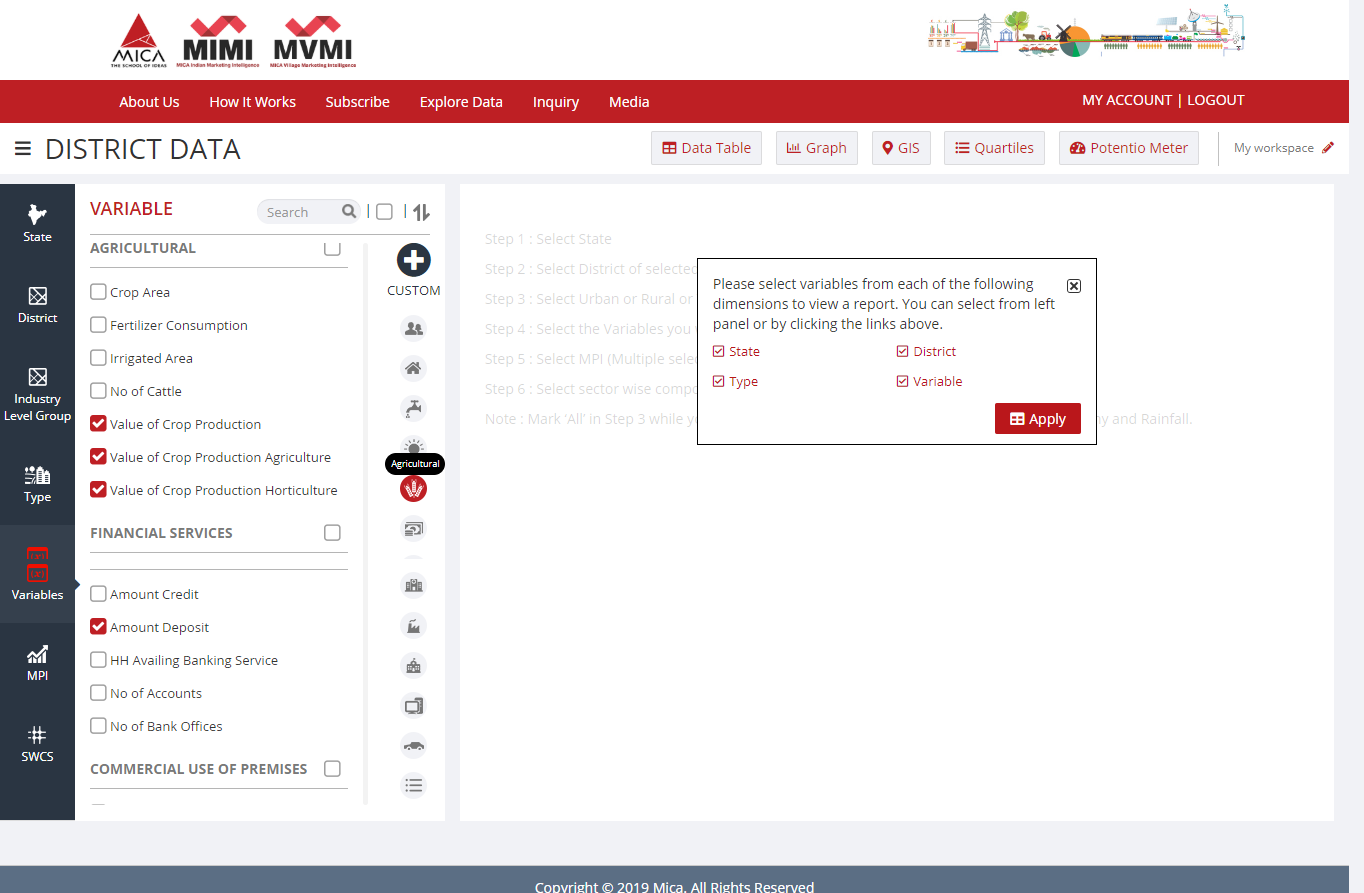 Out put of Thematic Query (With Two Variables)
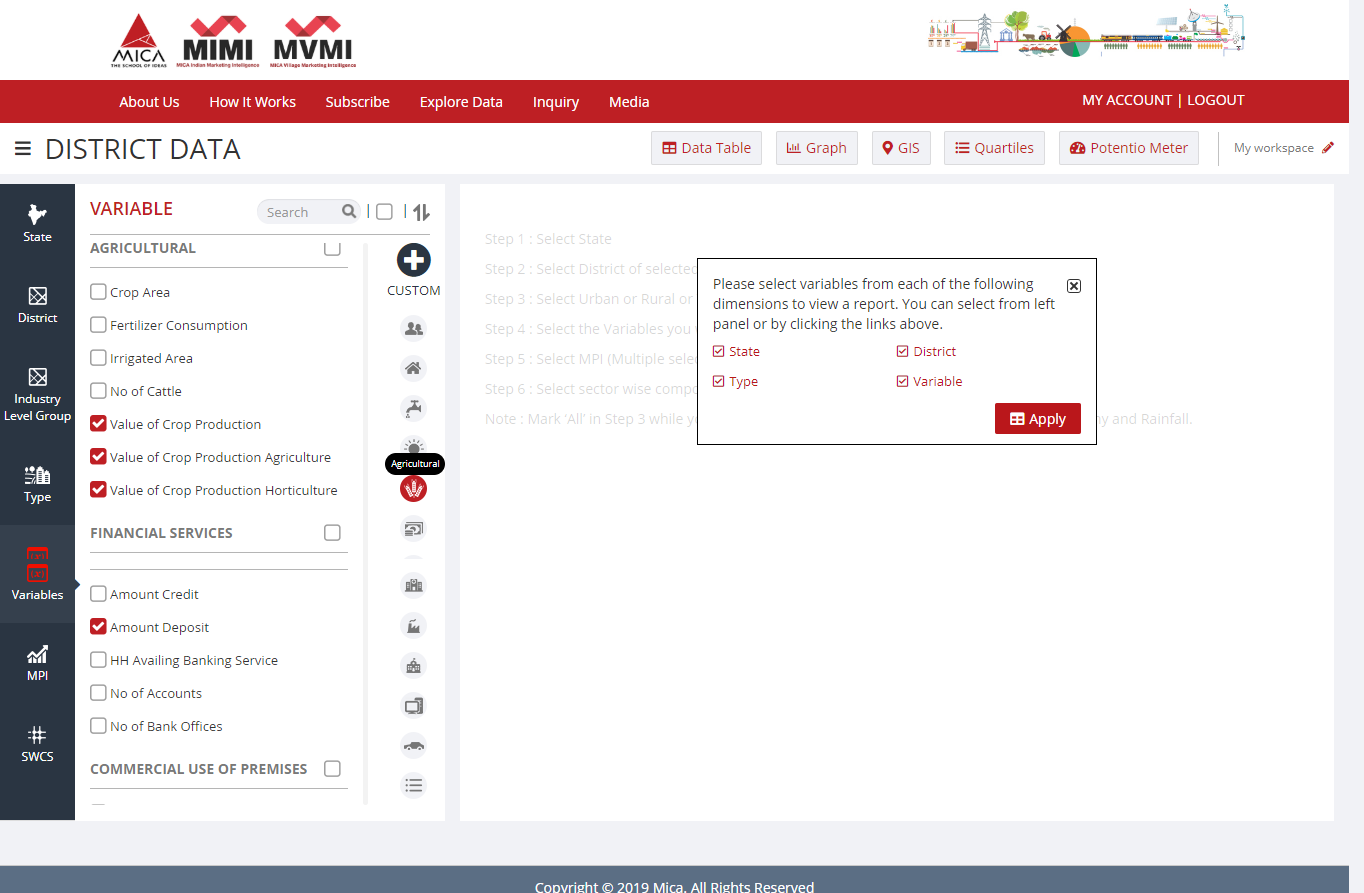 Thematic Query (With Three Variables)
Select Your Preferred Variable
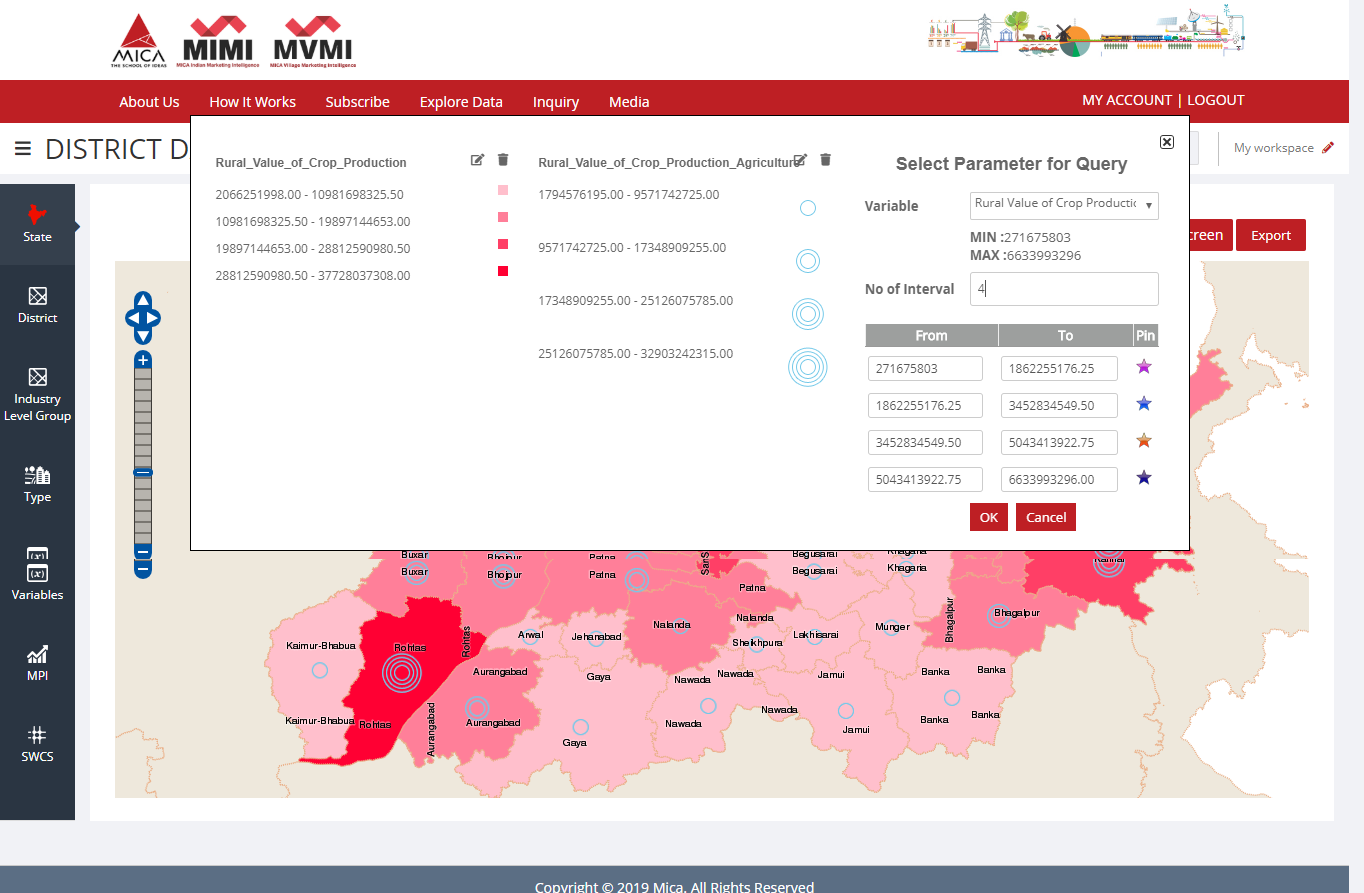 Up to ‘5 ‘ Groups
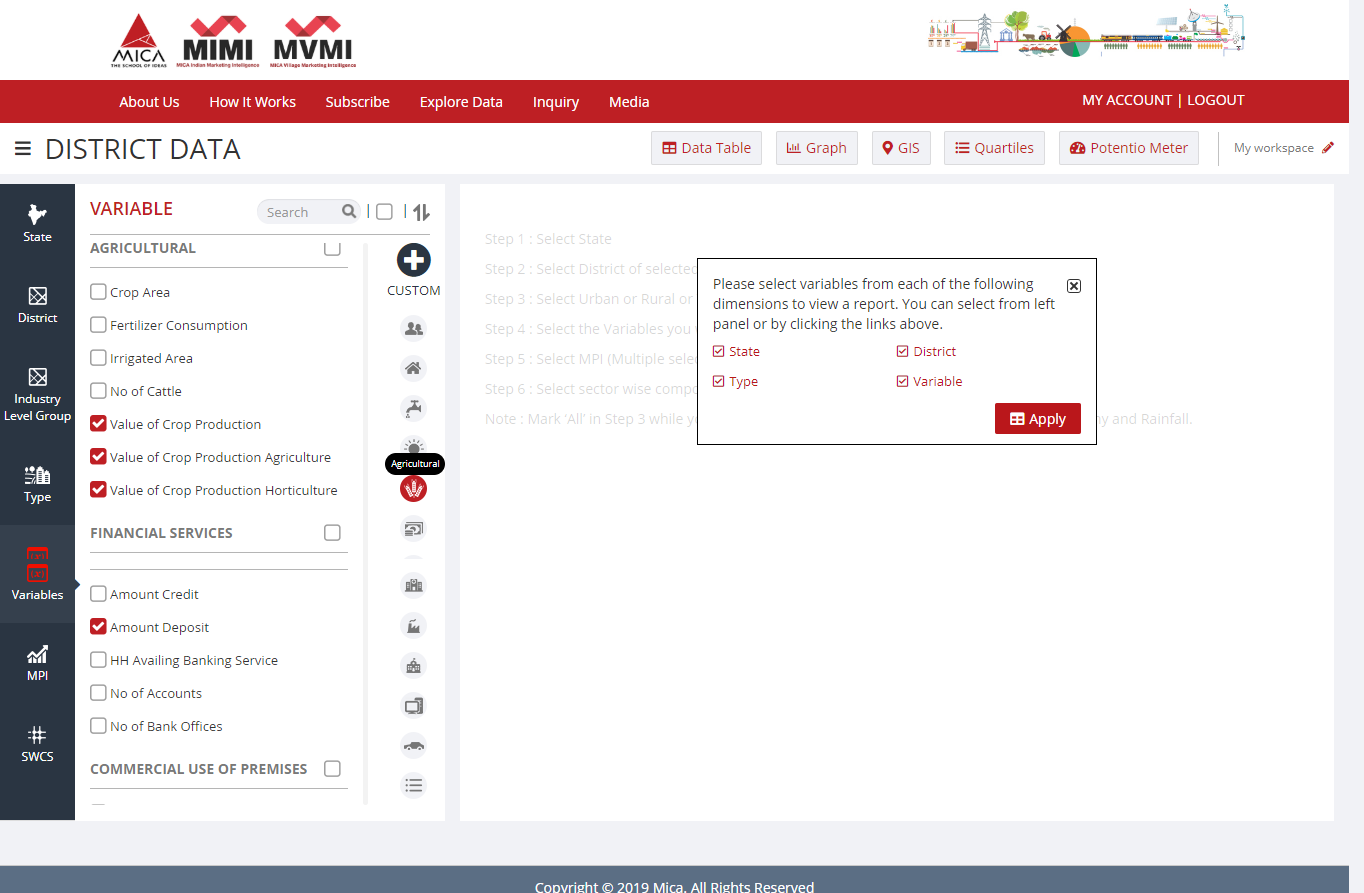 Out put of Thematic Query (With Three Variables)
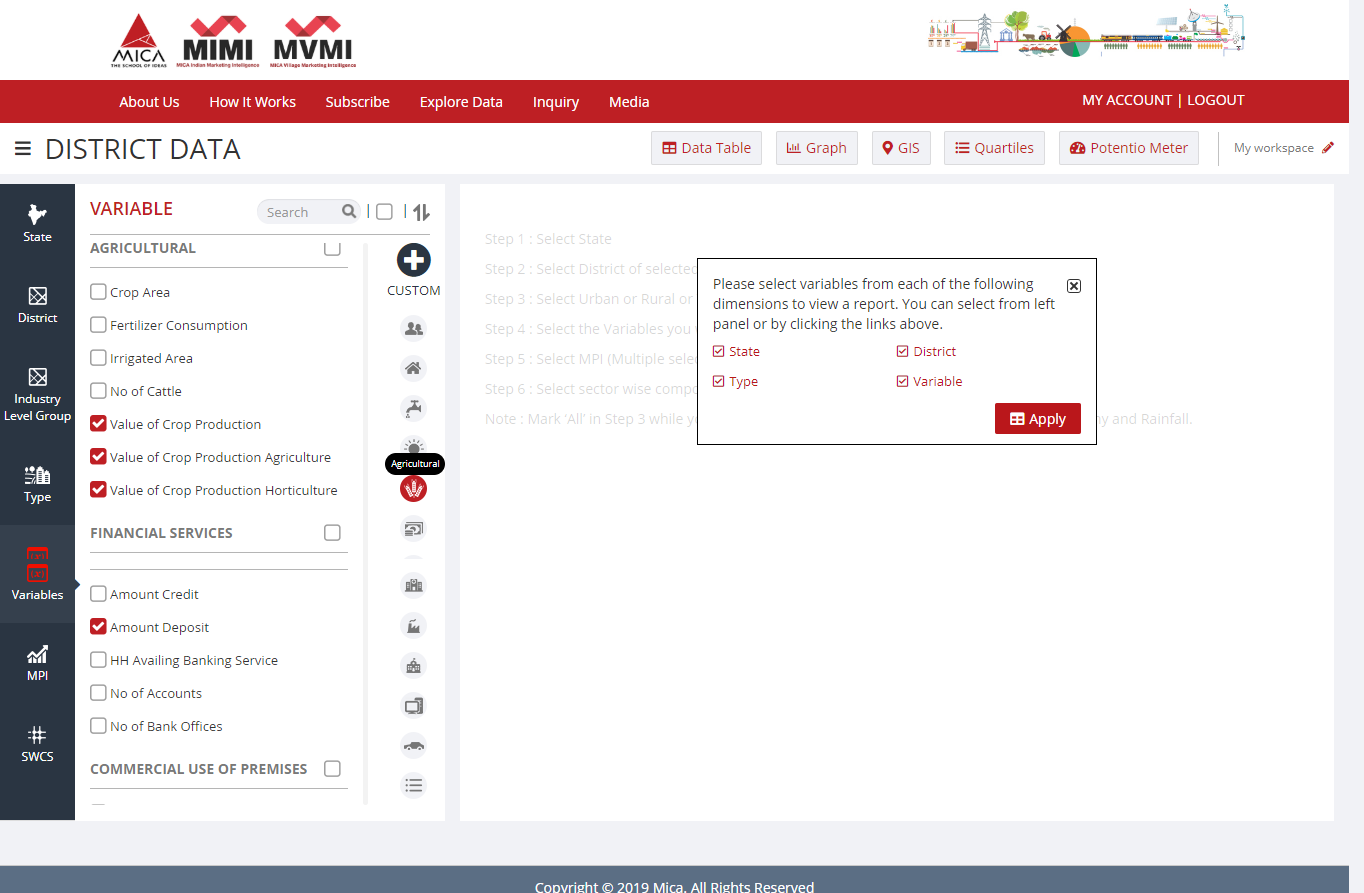 Quartiles (Color-Based Representation of Your Selected Database)
Click here to Export  the ‘Quartile ‘ in ‘PDF’
Click  here for full-screen display
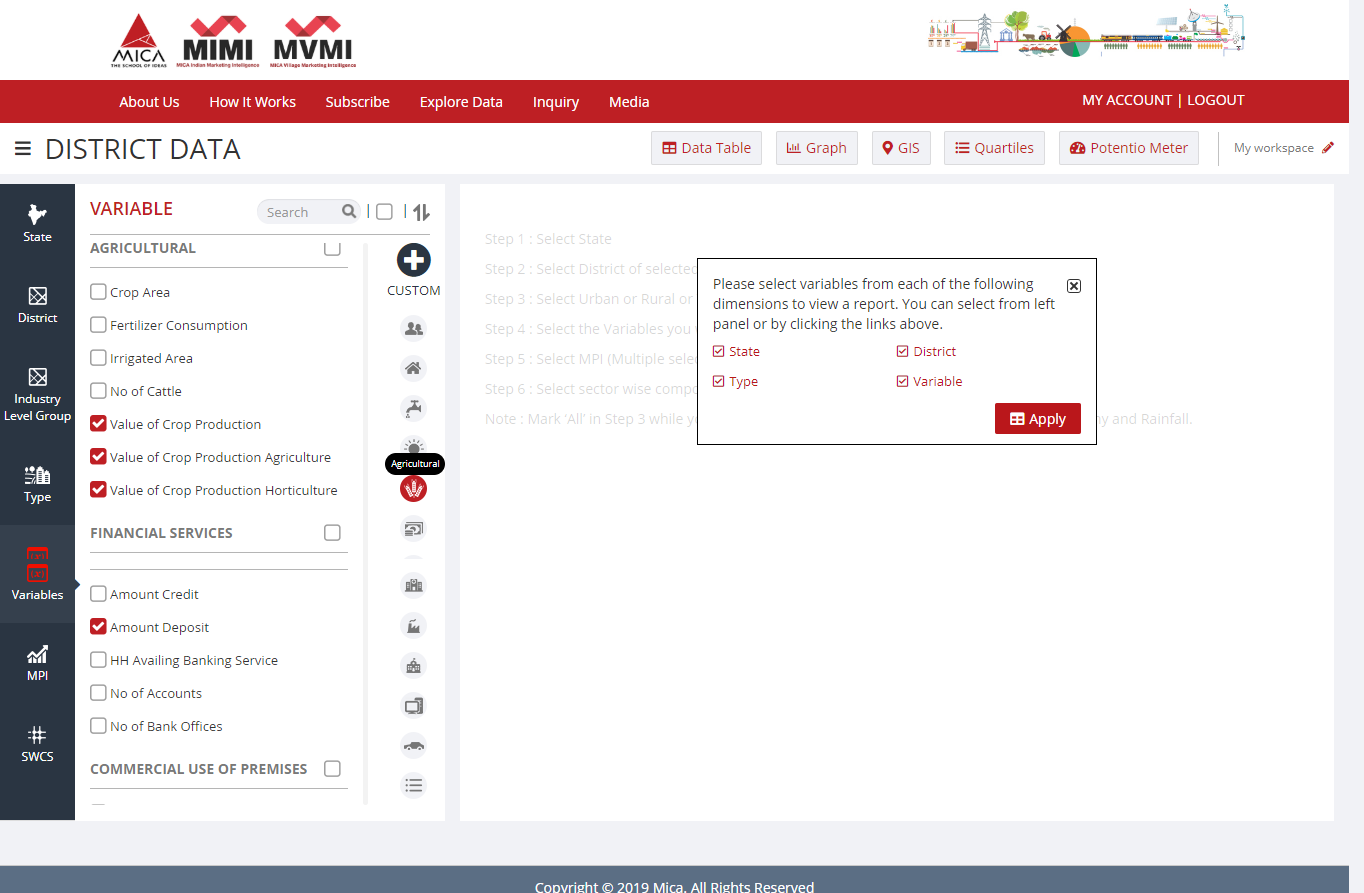 Full Screen Display of ‘Quartiles’
Click here to Export  the ‘Quartile ‘ in ‘PDF’
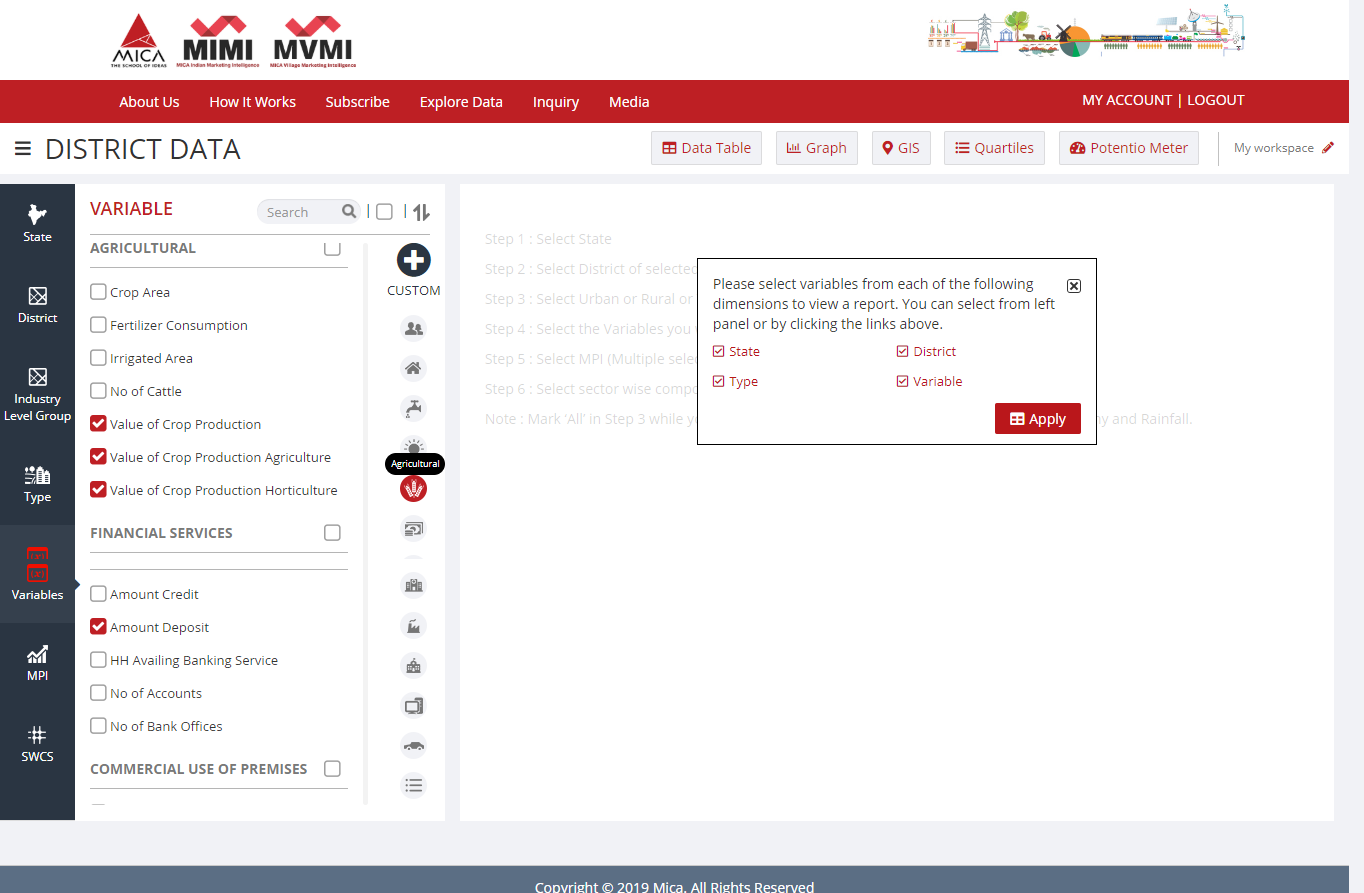 Exported  ‘Quartiles’ in ‘.xls’ file format
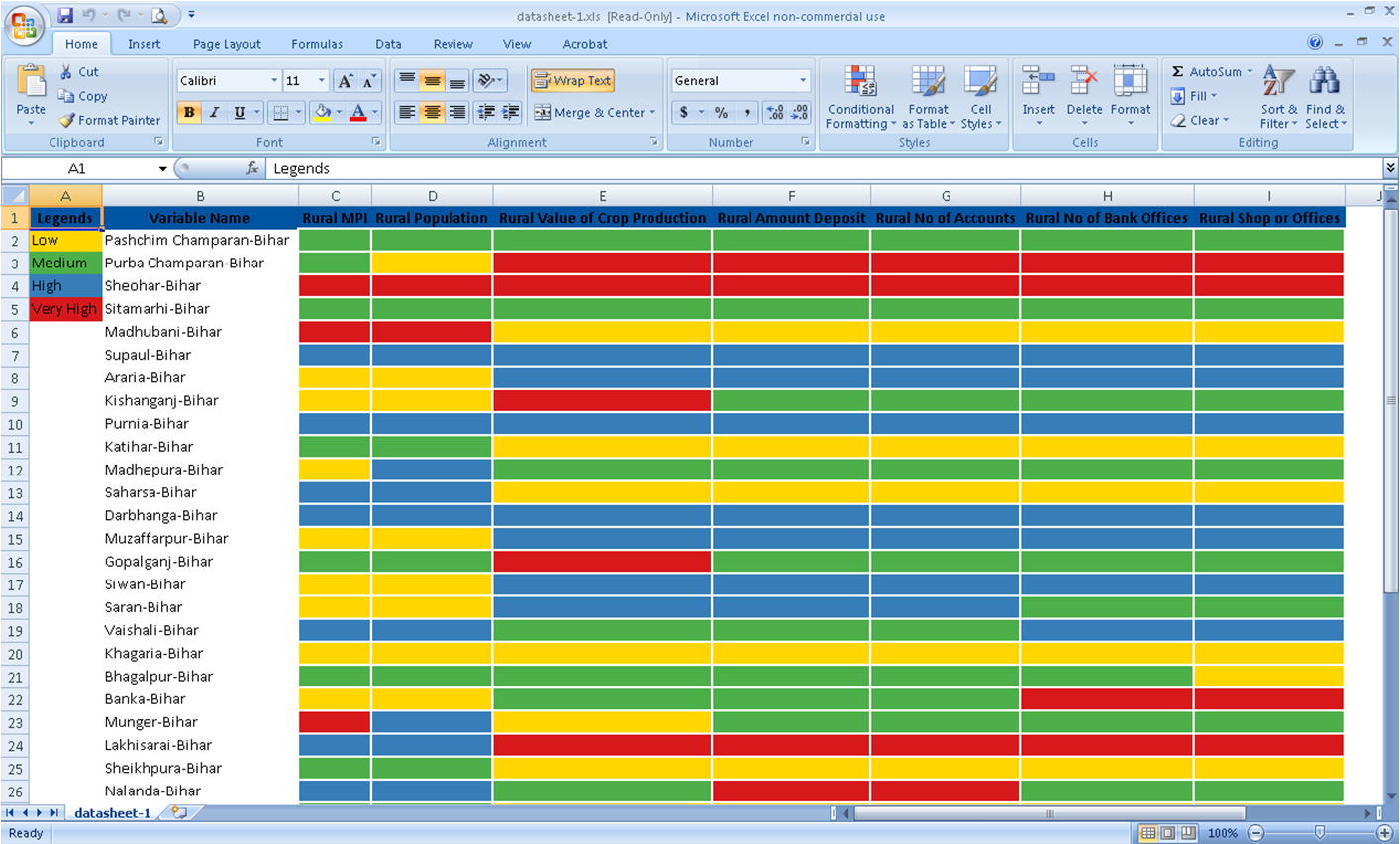 Select variables by Industry Level Group
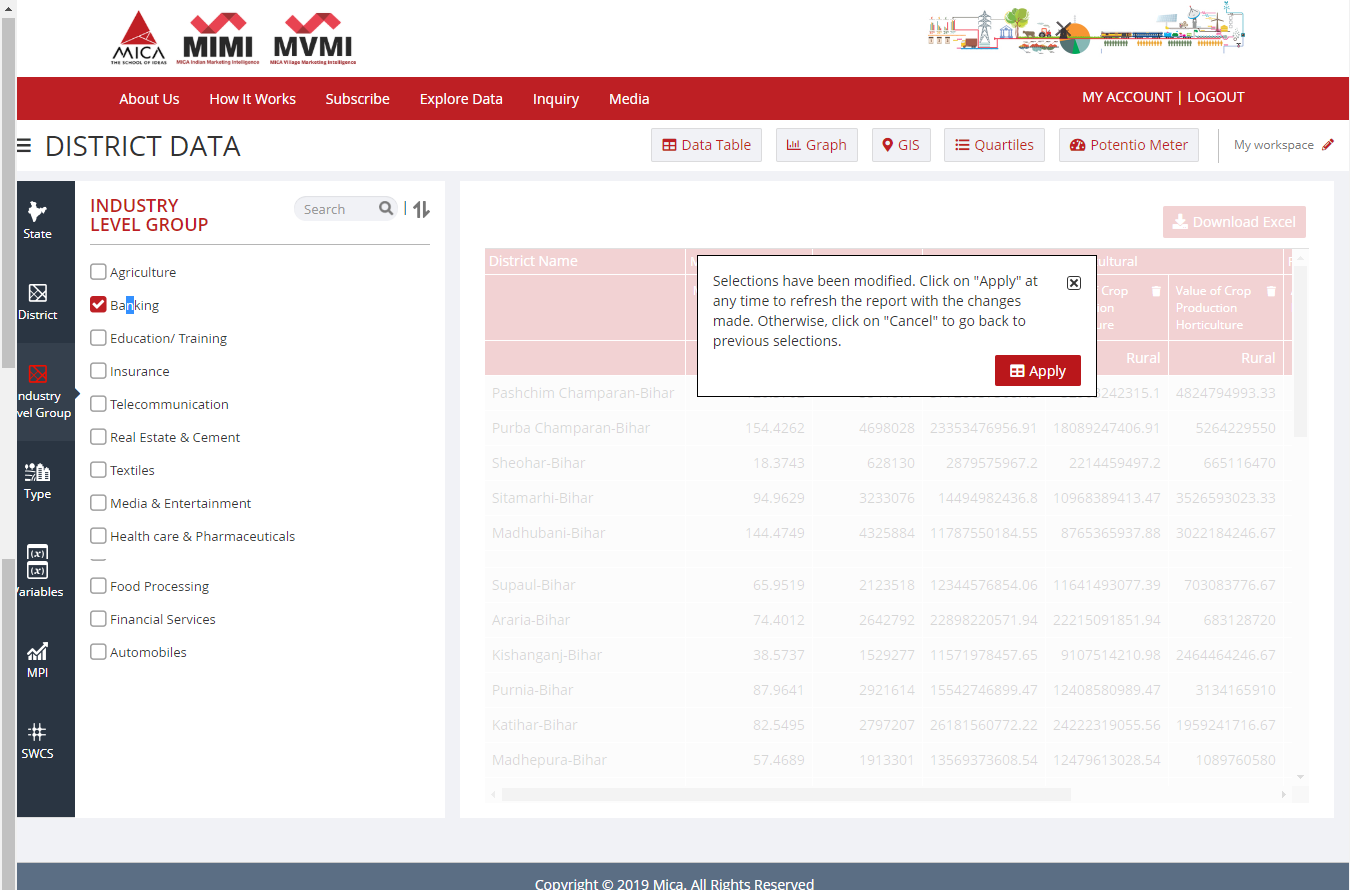 Select Industry Group
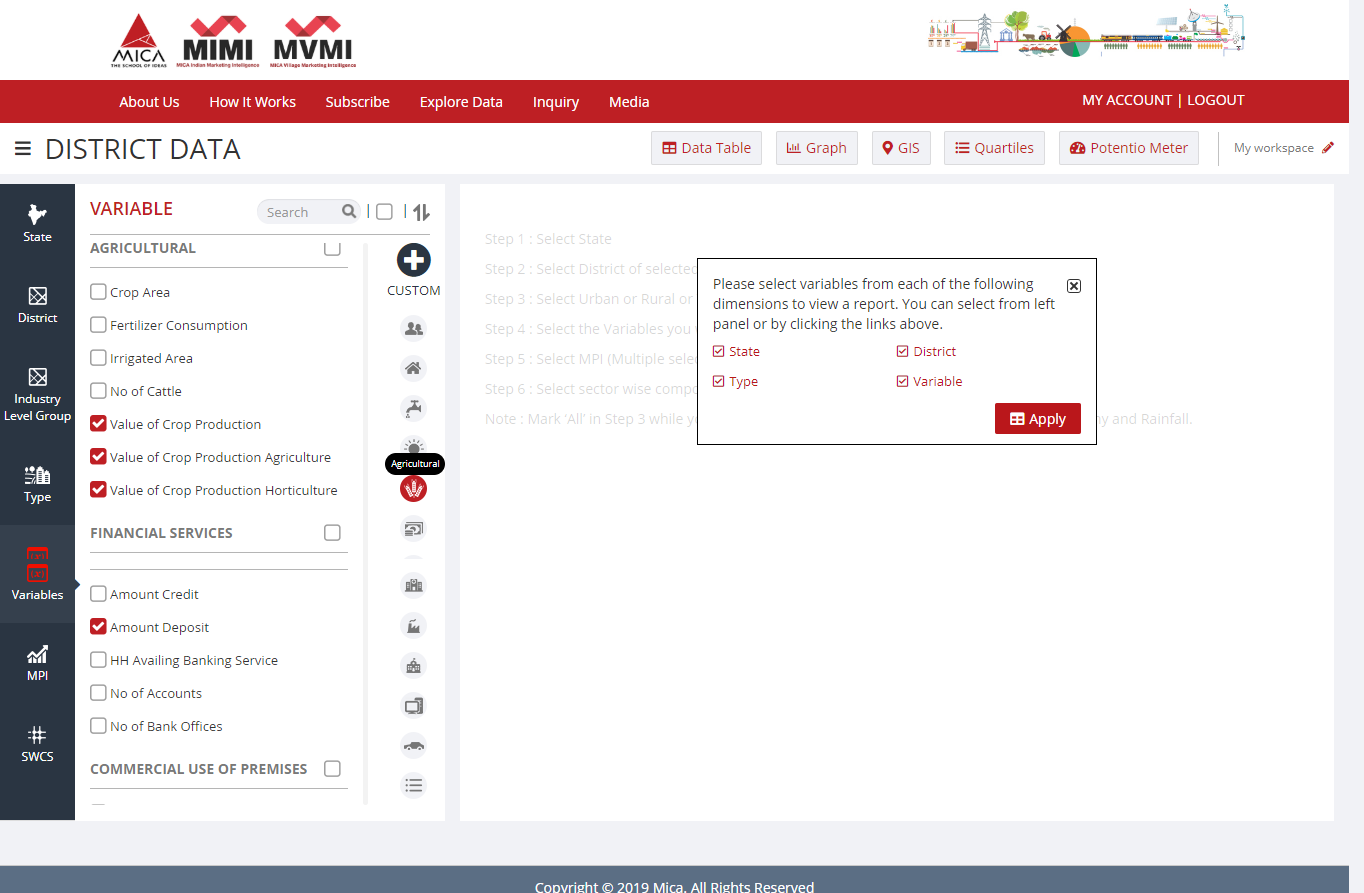 Data Table as per  Industry Level Group
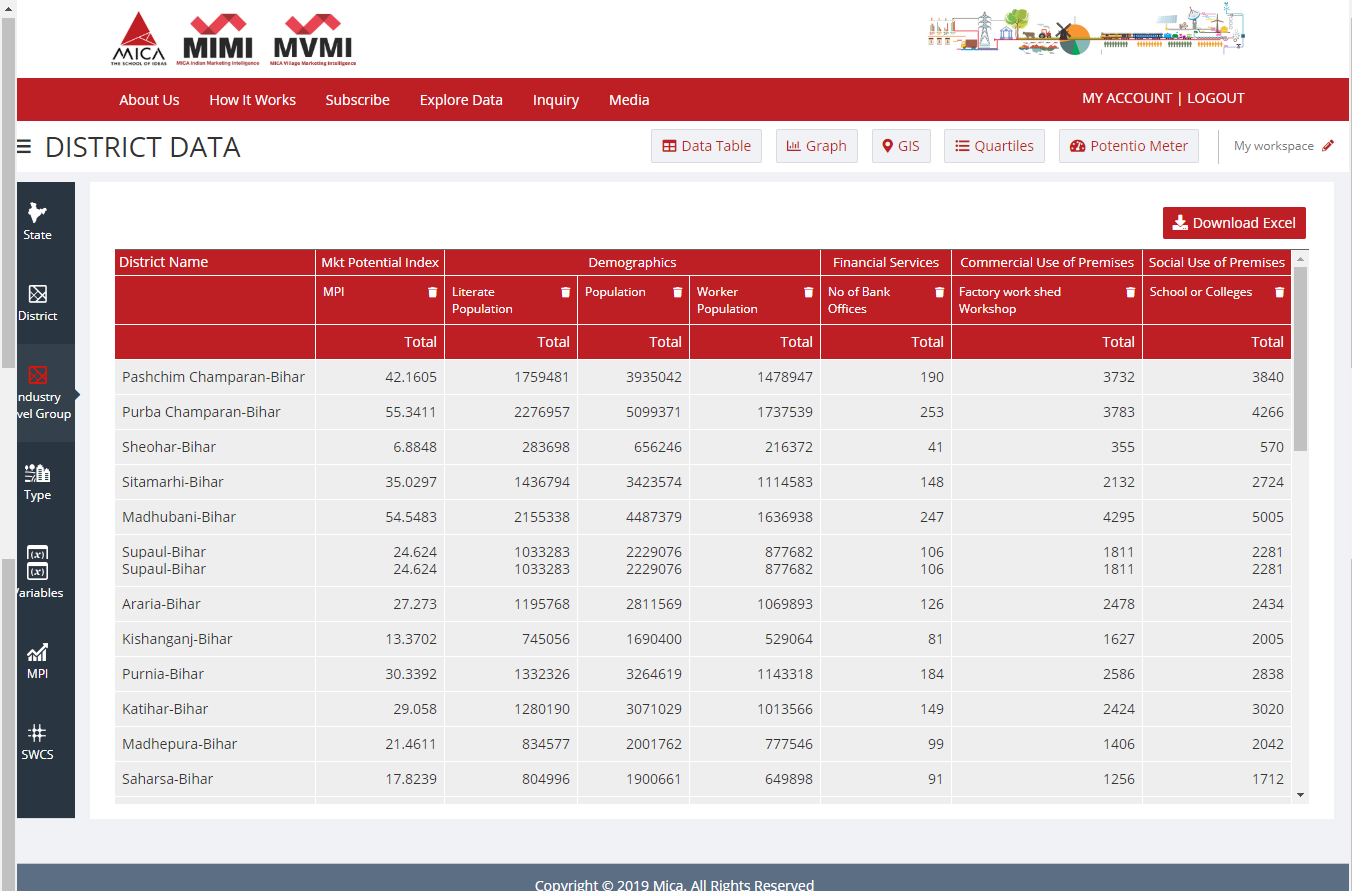 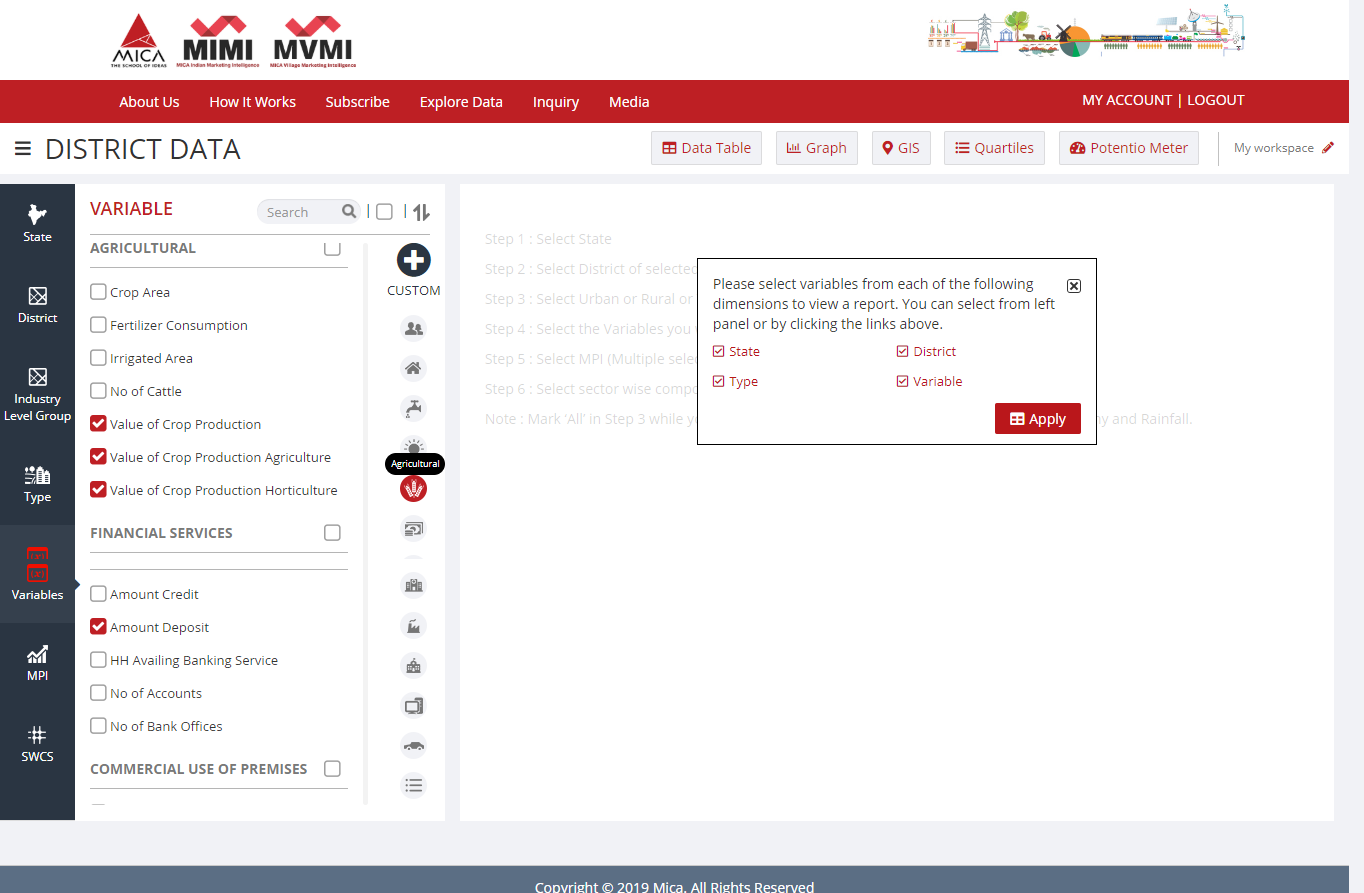 Record your selections: My Workspace
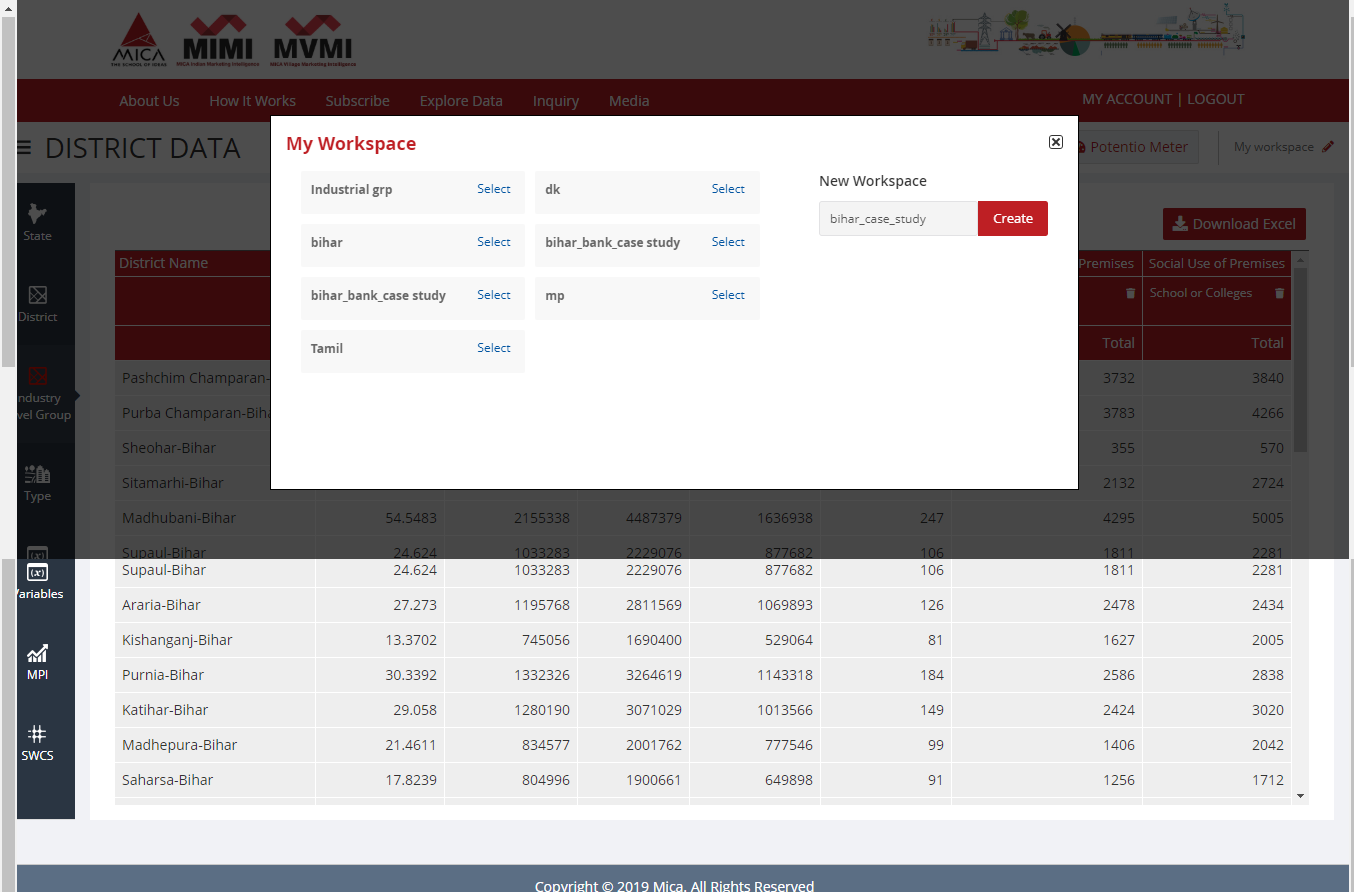 Mention workspace name
Record your selections: My Workspace
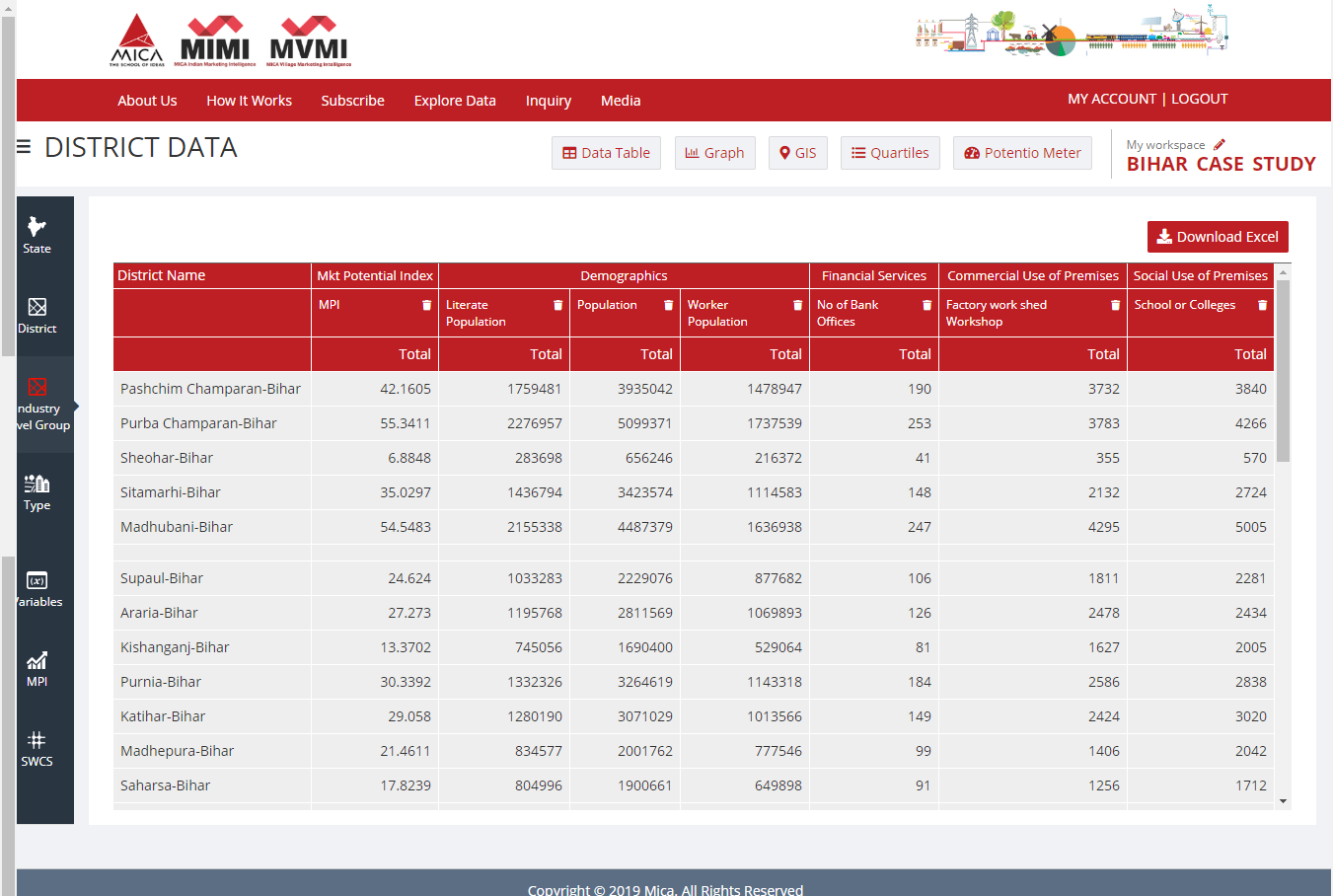 Potentio Meter
Filter by layer : compare variables for a particular district
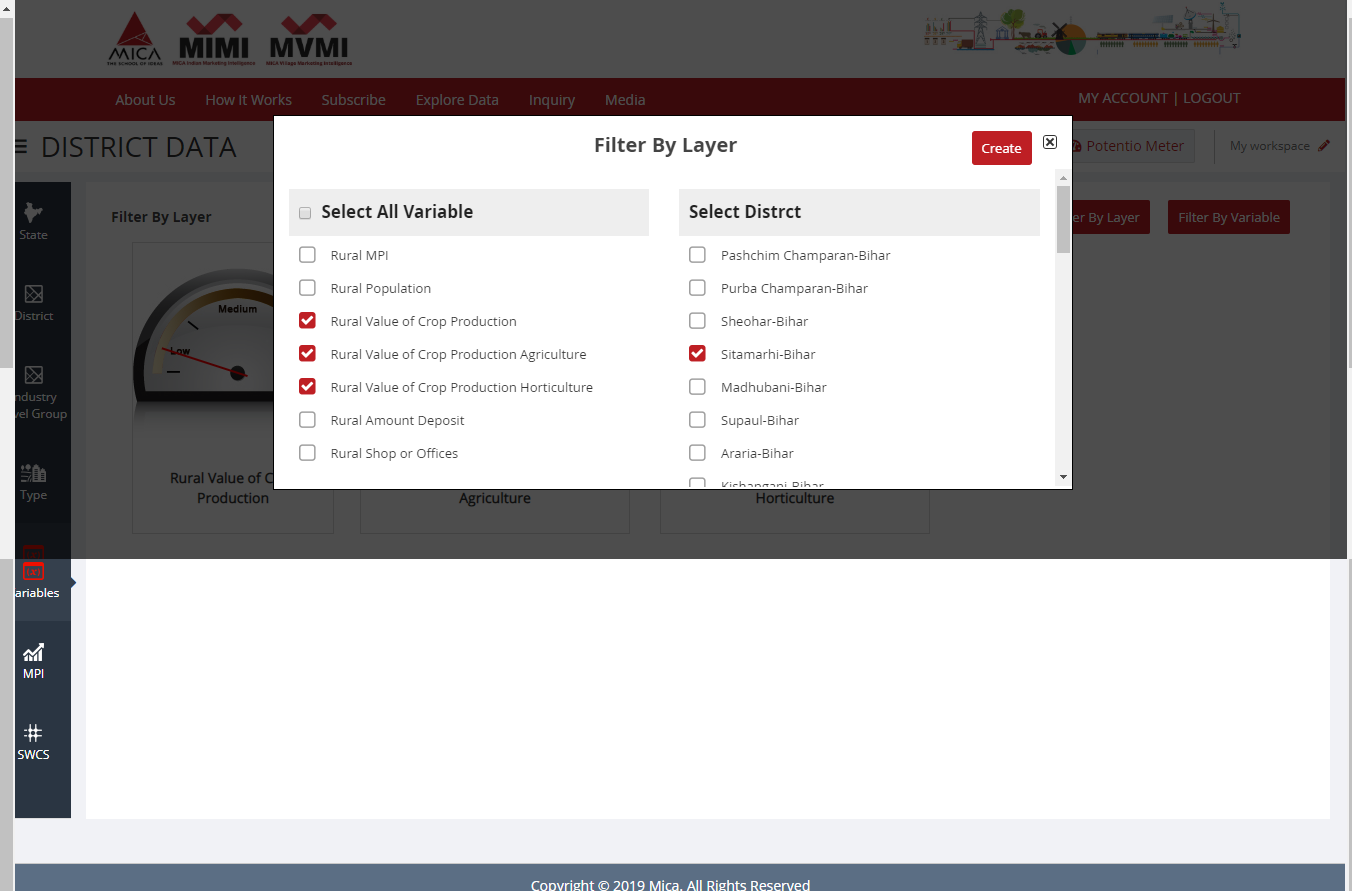 Potentio Meter
Filter by Variable : compare districts with a particular variable
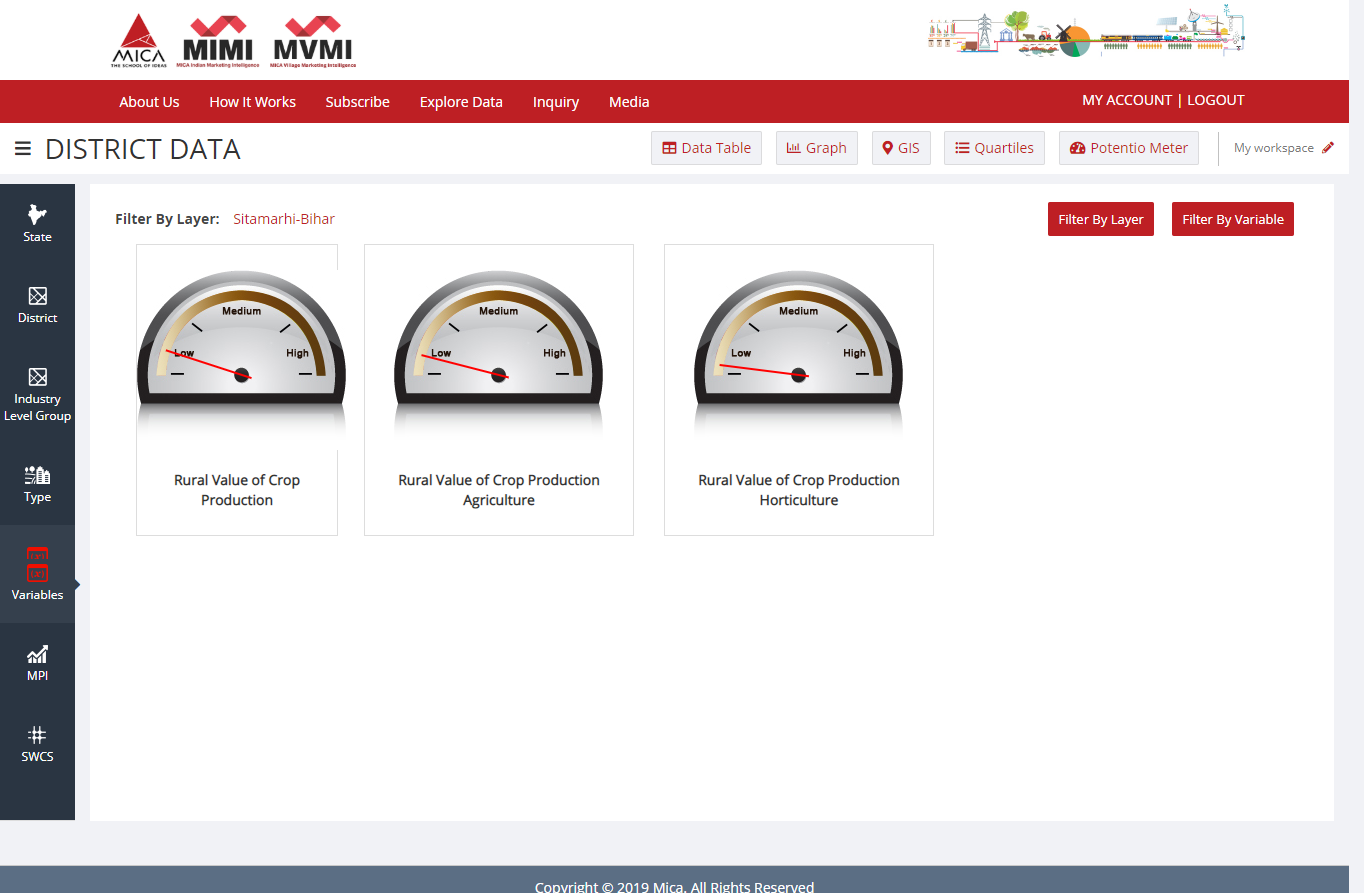 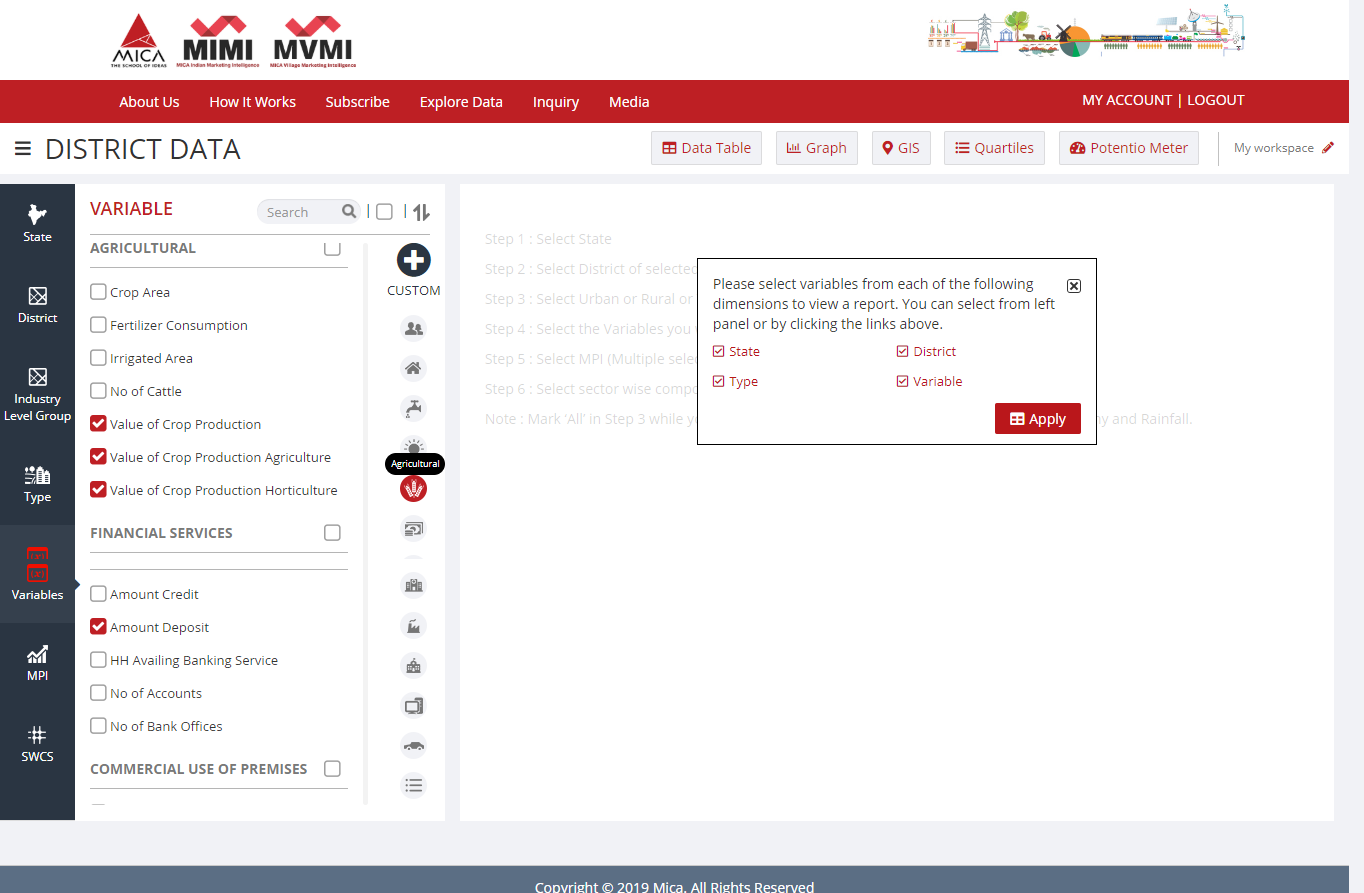 Potentio Meter
Filter by Variable : compare districts with a particular variable
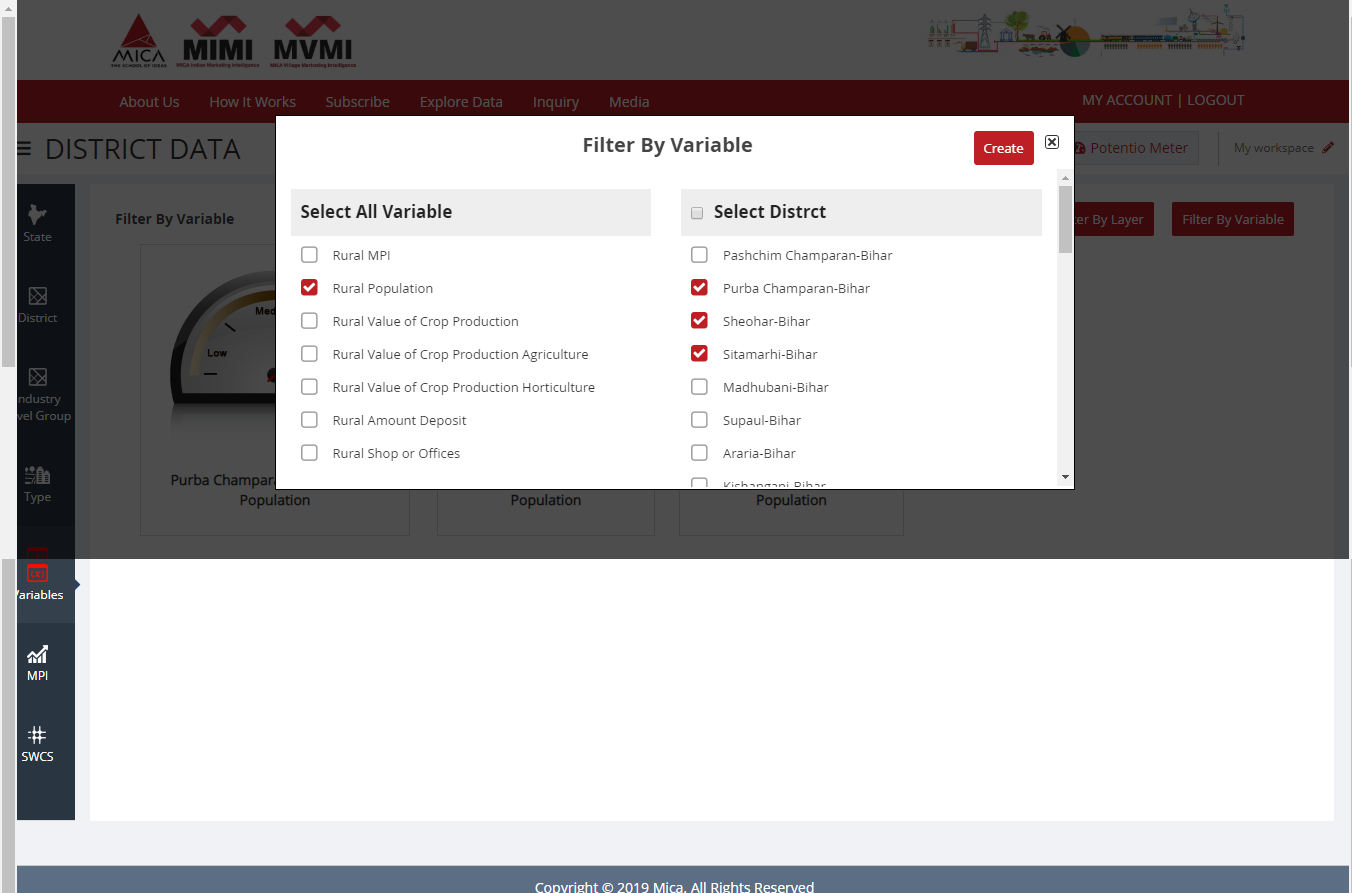 Potentio Meter
Filter by Variable : compare districts with a particular variable
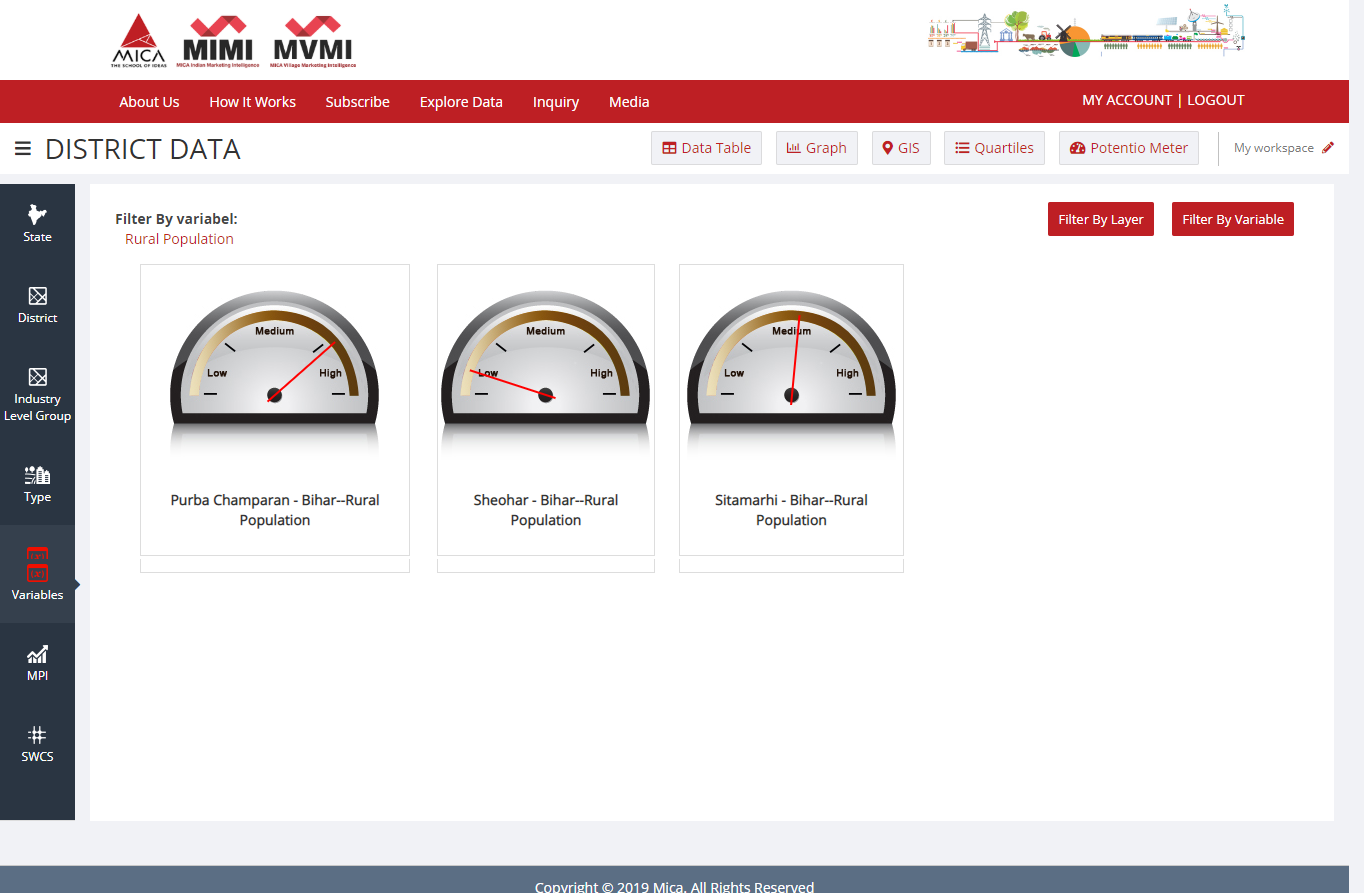 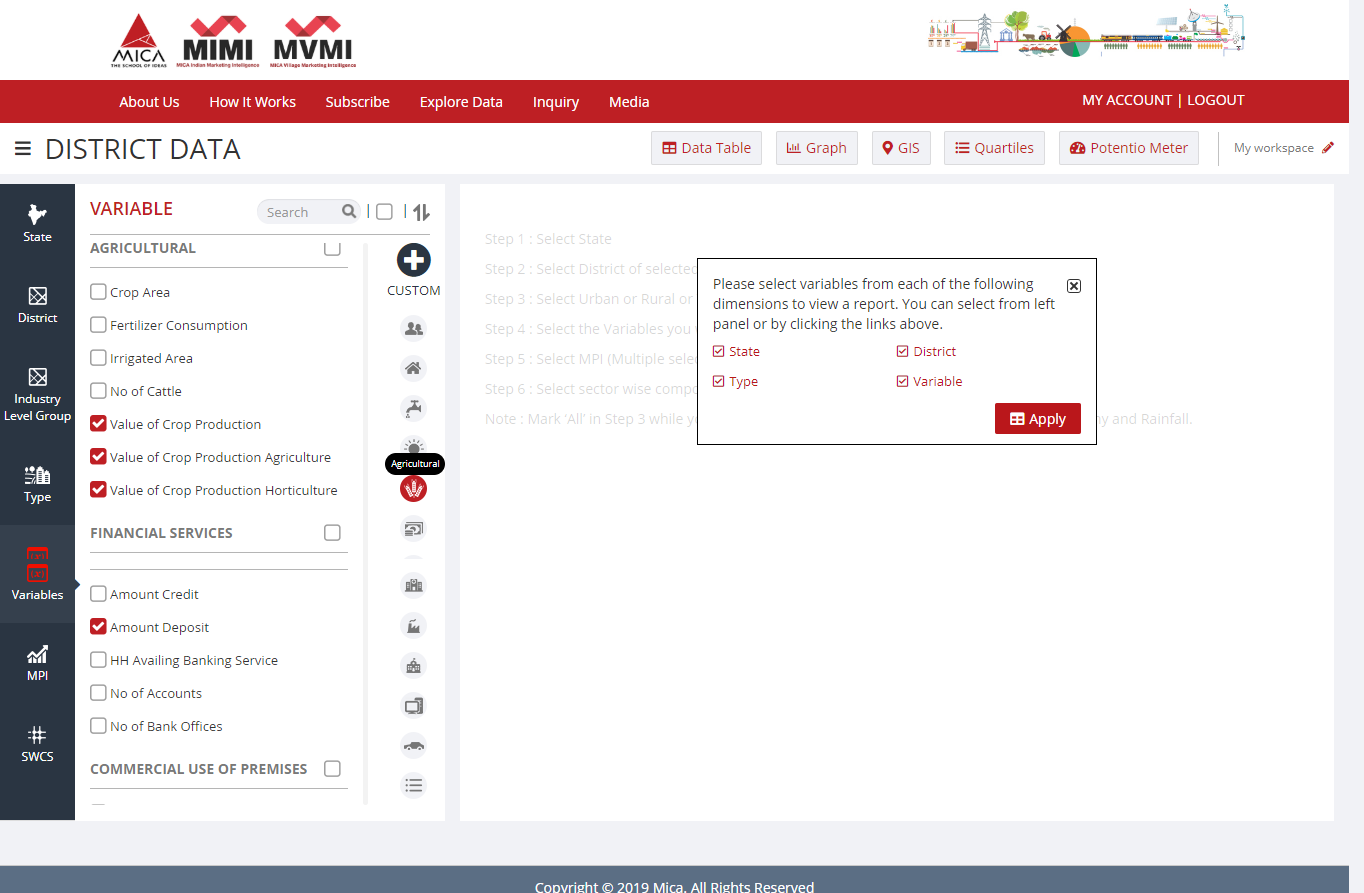 Custom To create new variable using mathematical operators
Please Click ‘+’  to Open ‘Selection Summary’ Menu
Custom To create new variable using mathematical operators
Name the  new variable
Chose MIMI variables and click ‘Add Variable’
Custom To create new variable using mathematical operators
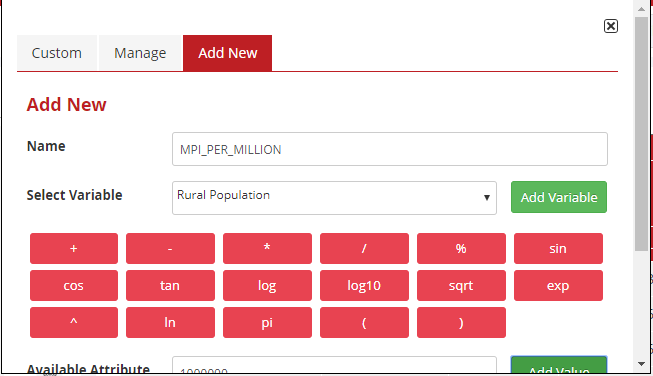 Save and Continue
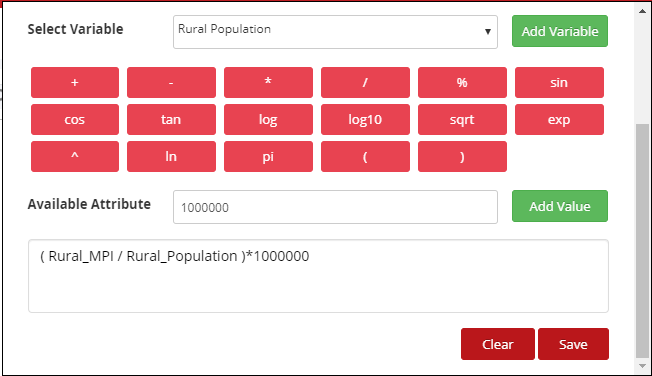 Custom To create new variable using mathematical operators
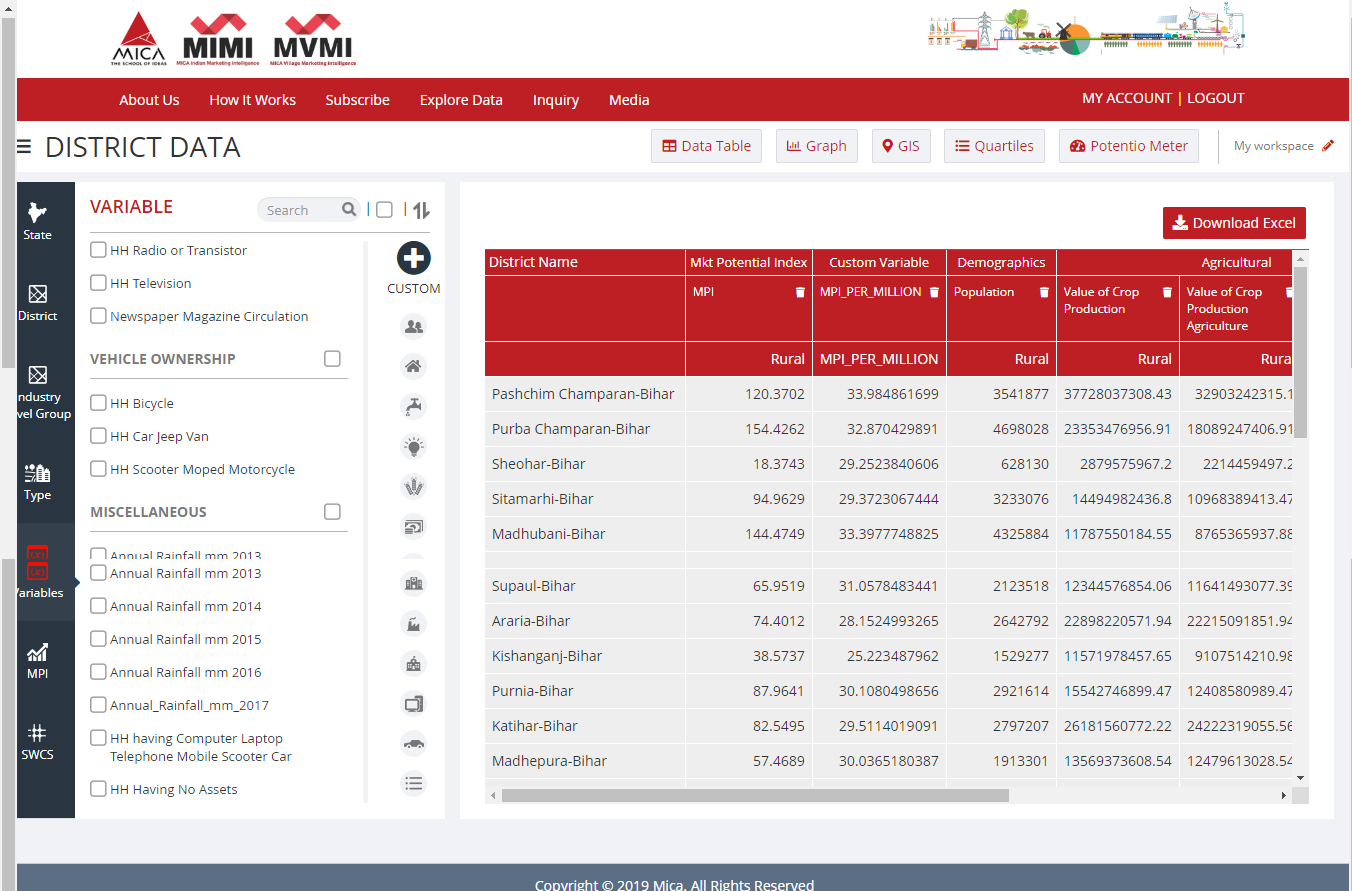 Here, It is
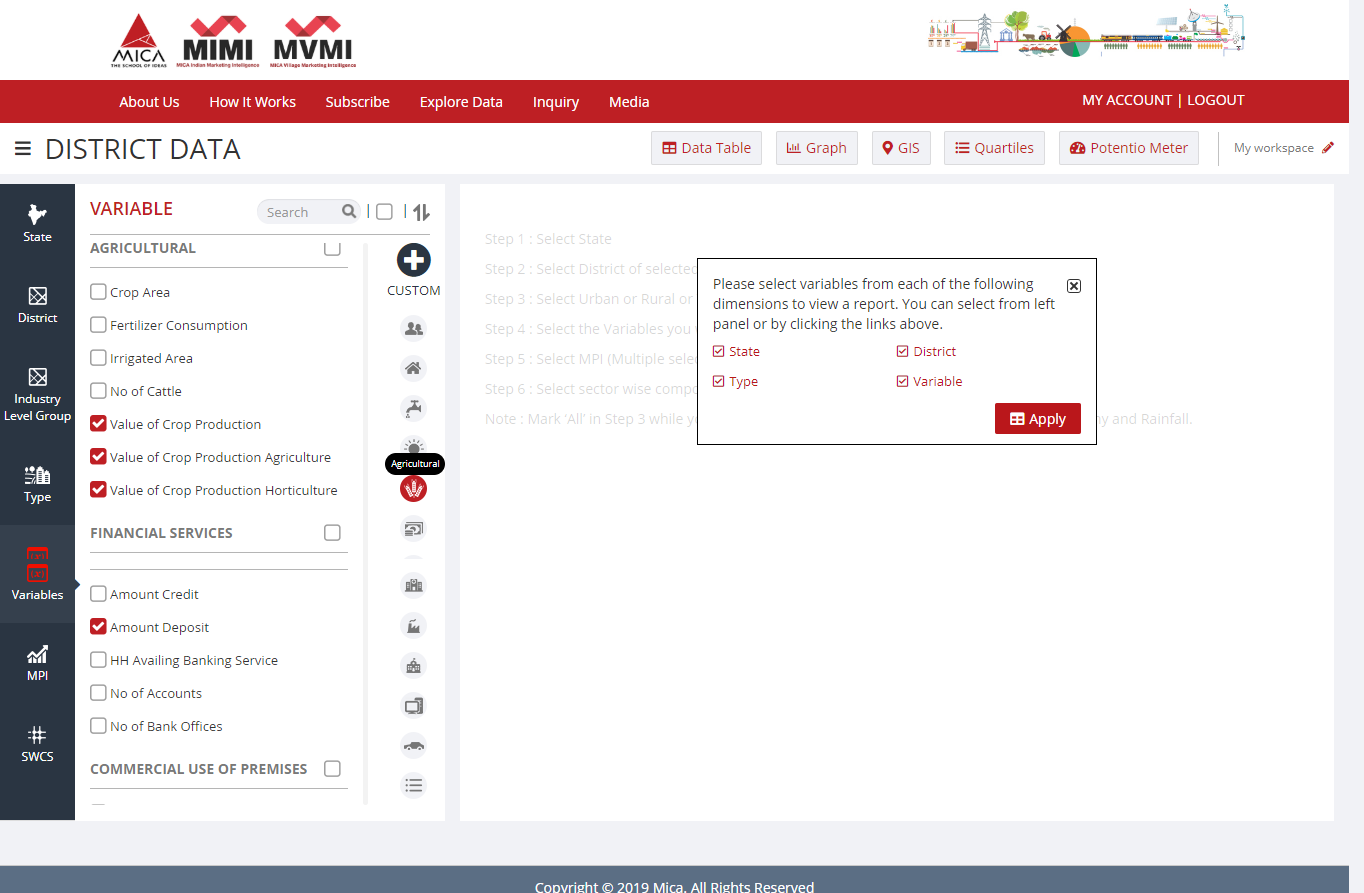 Urban Agglomeration Data
Explore Data Urban Agglomeration  Database by clicking here.
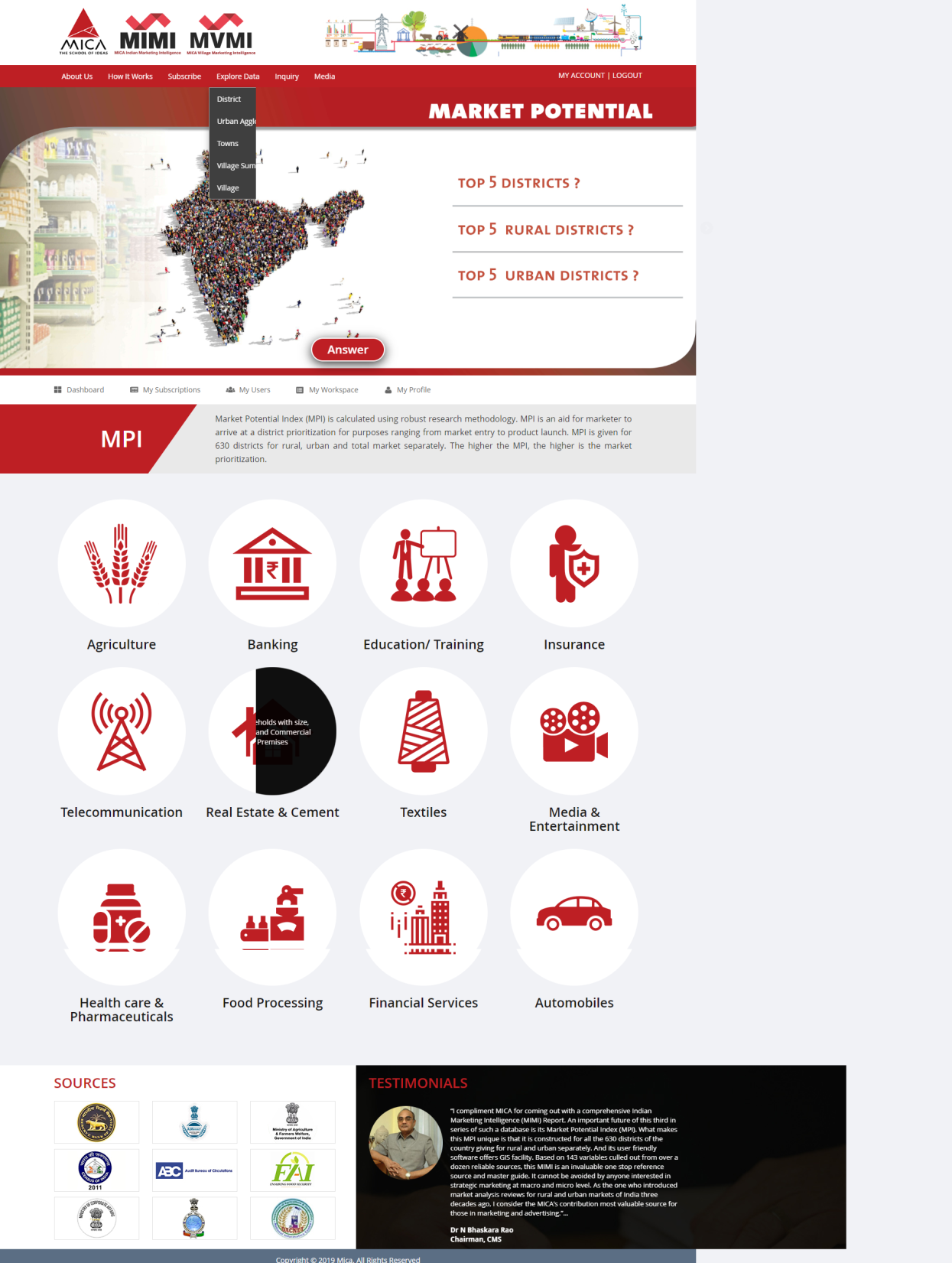 Urban Agglomeration Data
Click  here to  Export your  Selected Database
Towns Data
Explore Data Town level Database by clicking here.
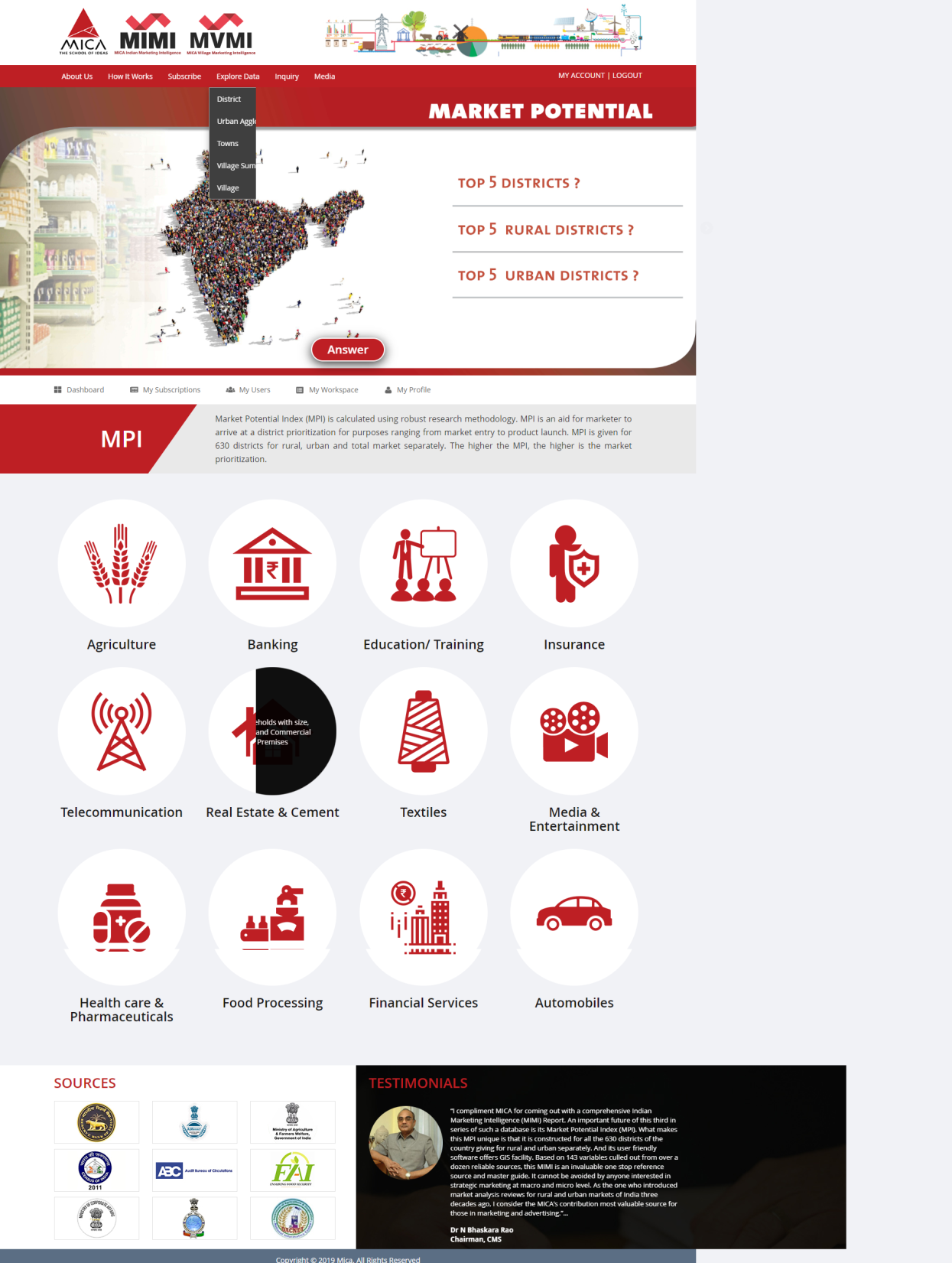 Towns Data
Click  here to  Download Towns Data
Click  here to refer definition
My Account
Click  here to  get  information regarding your Account
My Account Information
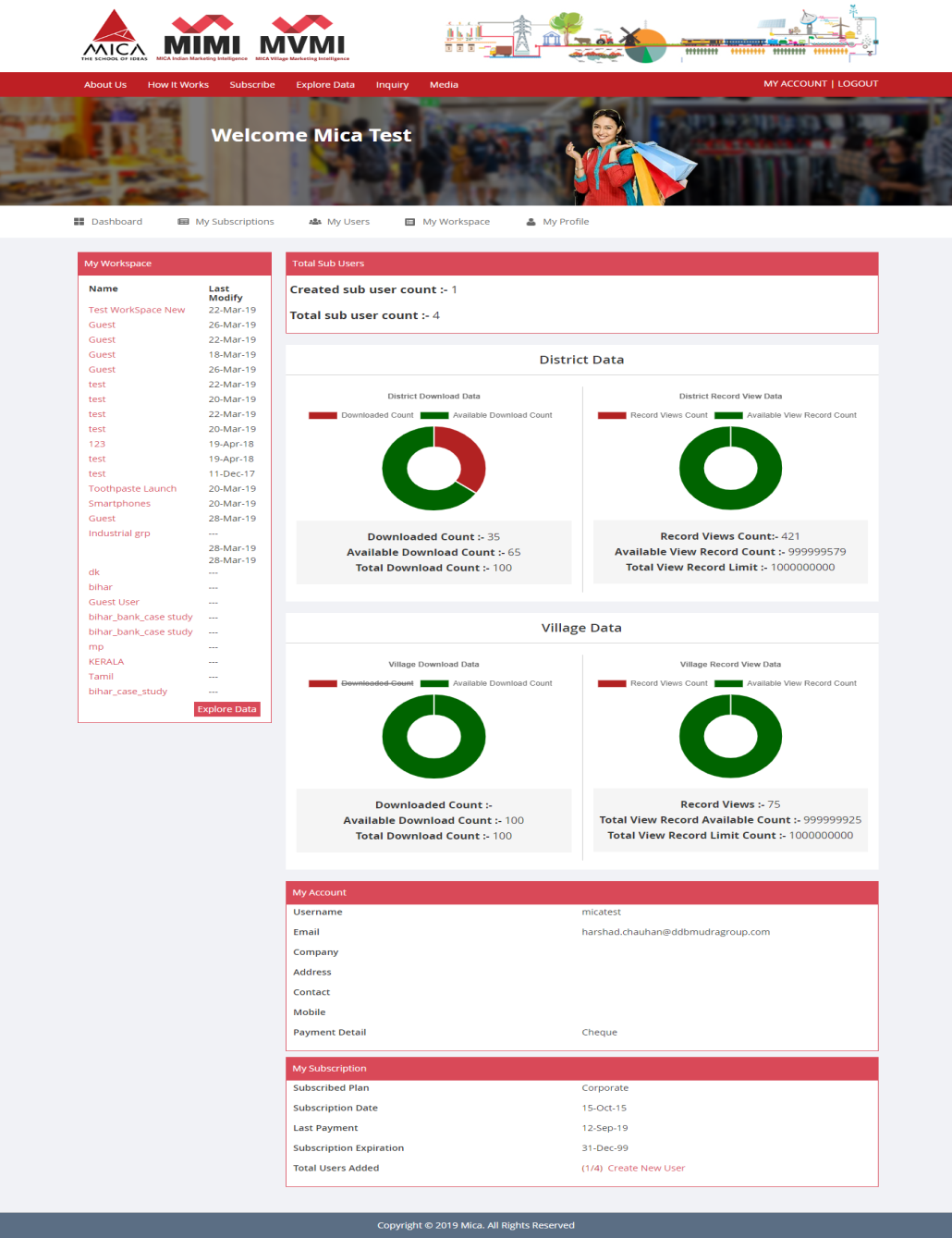 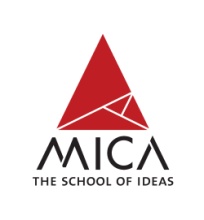 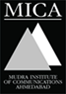 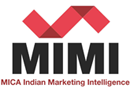 Thanks a lot….
Let’s build a solid marketing strategy for India with MIMI today
Contact us :-MICA, Ahmedabad
                                    Shela,  Ahmedabad - 380 058
             Gujarat, India                   
              Tel: +91 02717 – 308250. 
    E-mail: mimi@micamail.in
                                              Web-address: www.mica-mimi.in